MEG in Psychosis:individual differences in neuronal oscillations underlying language disorganization and impoverishment
Hsi (Tiana) Wei, MA, PhD
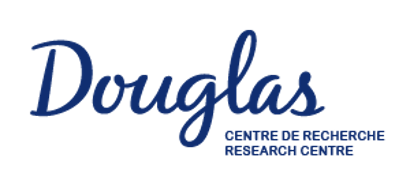 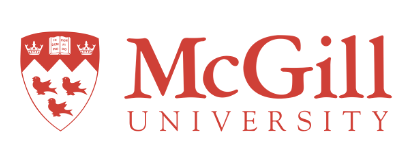 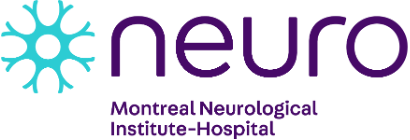 Motivation
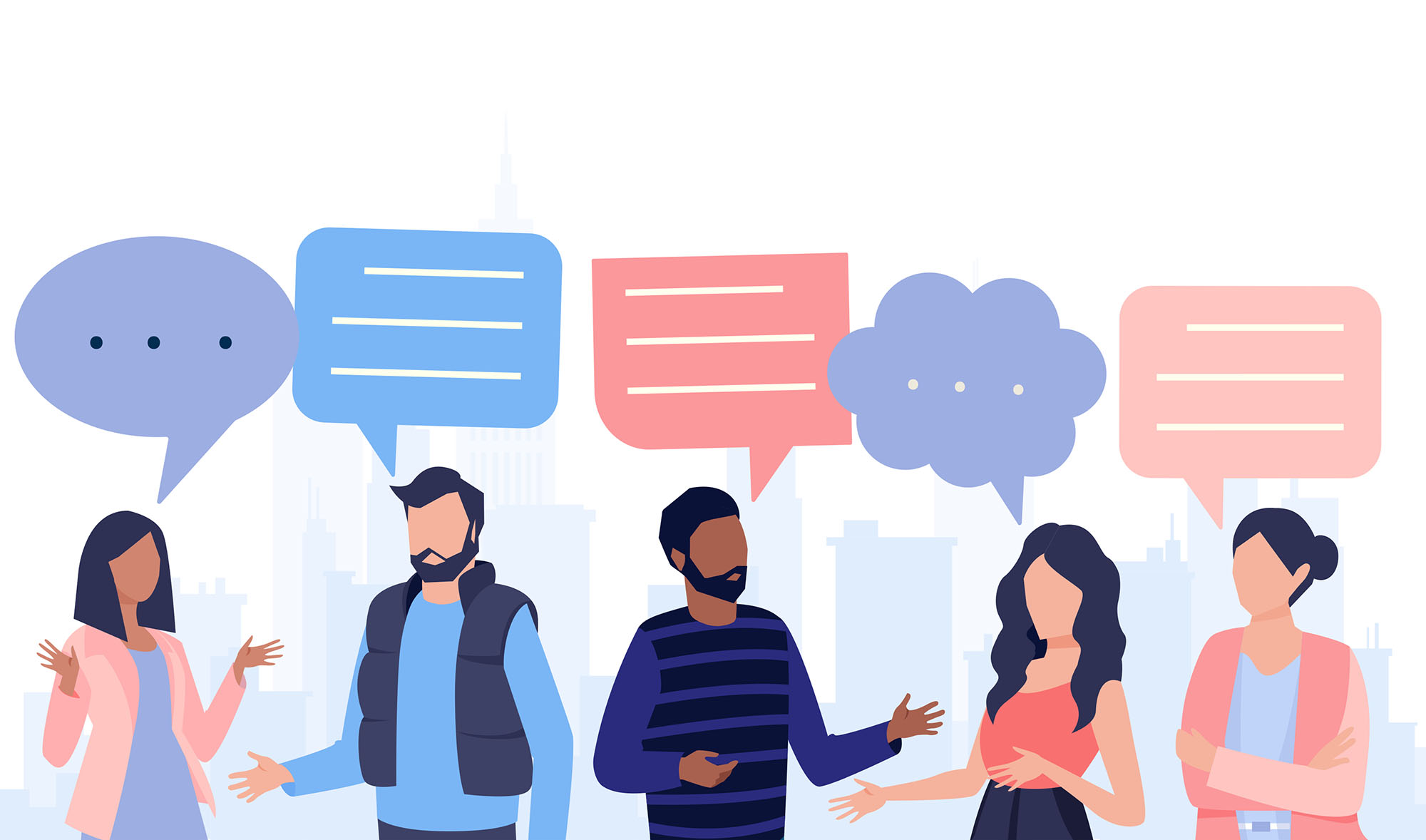 Patients with schizophrenia struggle with daily communication (i.e., language disorganization and impoverishment)
Patients experience aberrant multisensory integration
Given the multisensory nature of language processing, there may be a shared neural mechanism behind these two domains of phenomena
Deviant neural activity has been observed during multisensory processing, especially in inferior frontal gyrus (Broca’s; language processing)
Magnetoencephalography (MEG) measures the magnetic field of electrical current of neurons in the brain at millisecond timescale with higher spatial resolution than EEG.
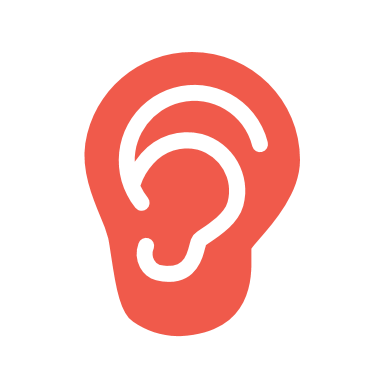 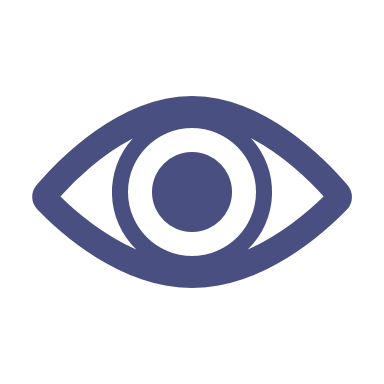 Gröhn C, Norgren E, Eriksson L. A systematic review of the neural correlates of multisensory integration in schizophrenia. Schizophr Res Cogn. 2021 Oct 5;27:100219. doi: 10.1016/j.scog.2021.100219.
MEG in Psychosis
2
Motivation
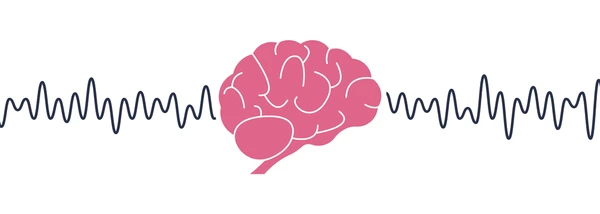 Beta oscillations (~15-30 Hz)
Ideal for maintaining and preserving the activity of neuronal assemblies over time and mediate long-range communications
Important for motor and speech functions
Deviation in neuropsychological pathologies, reflecting neurochemical aberrations
Dopamine depletion in Parkinson’s -> enhanced beta -> motor rigidity; 
Dopamine excess in Schizophrenia -> reduced beta -> positive symptoms (e.g., hallucination)
Hypothesis: 
Beta oscillations underly multisensory processing and associates with language disorganization and impoverishment in schizophrenia
Briley et al., 2021, Palaniyappan, 2022
MEG in Psychosis
3
Research questions
Q1: HC vs. PT: Are multisensory integration, speech, and beta oscillations altered in patients?
Q2: Across individuals, are multisensory processing and natural speech associated with beta power?
Q1
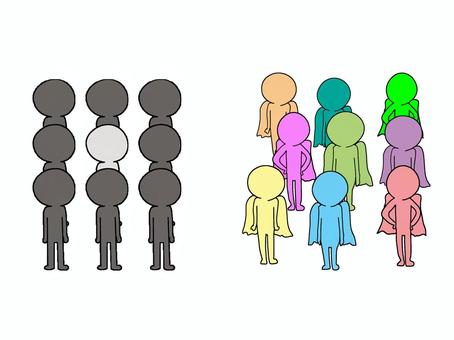 Q2
MEG in Psychosis
4
Method
Participants and experimental flow
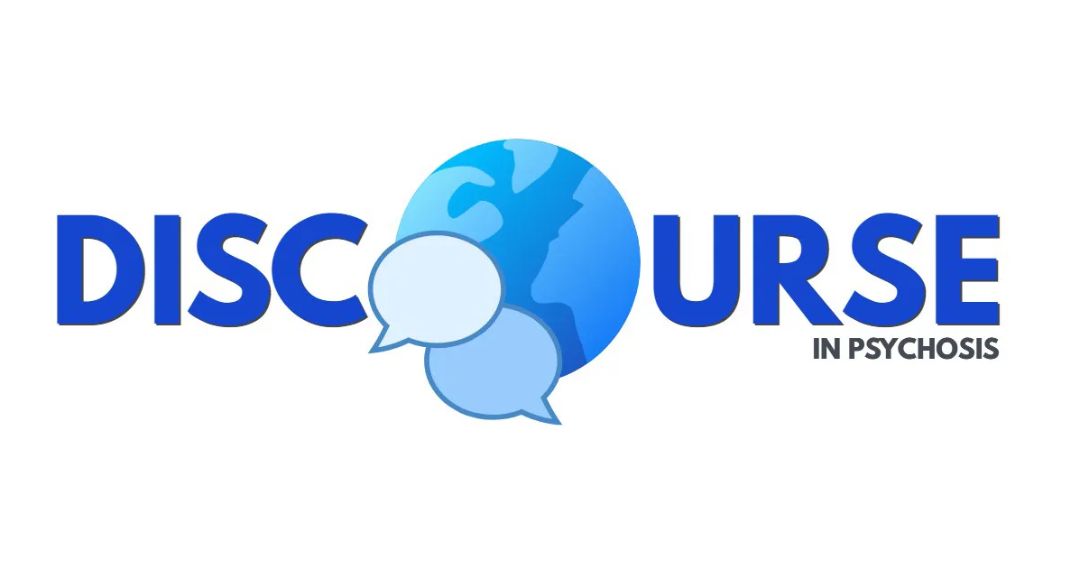 SECTION 1: FREE CONVERSATIONAL SPEECH (Min 3 min)
SECTION 2. PERSONAL NARRATIVE (Min. 2 min)
SECTION 3: HEALTH NARRATIVE (Min. 3 min)
SECTION 4. PICTURE DESCRIPTIONS (Min. 3 min)
SECTION 5: STORY BOARD (Min 2 mins)
SECTION 6. DREAM REPORTS (Min 1 min)
SECTION 7: READING AND RECALL TASK (Min 3 mins)
Data collection
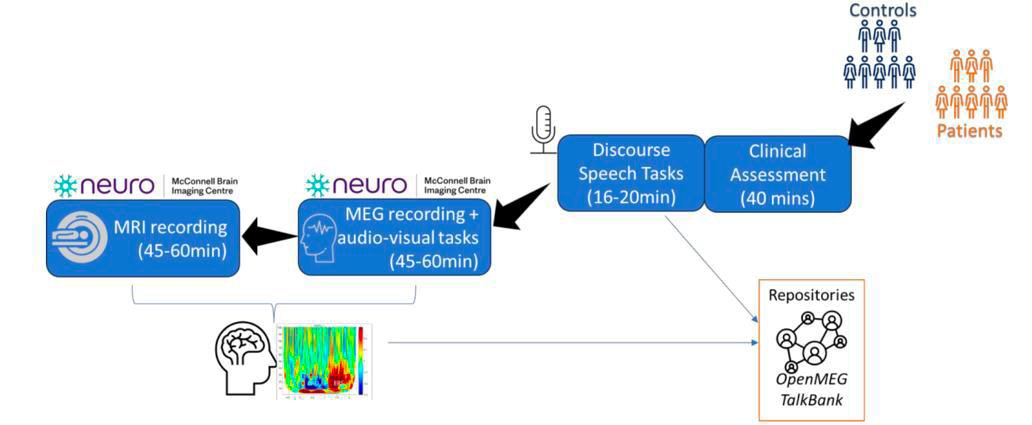 Multisensory integration
MEG in Psychosis
6
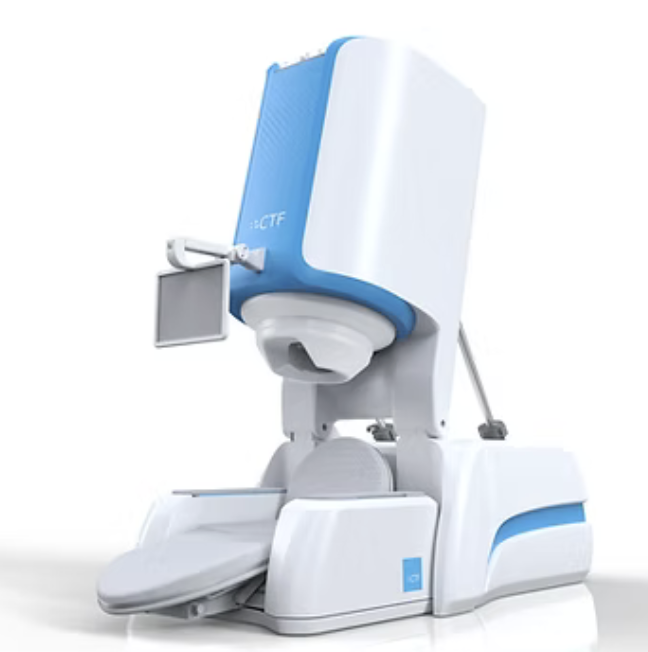 Audio-visual simultaneity judgement
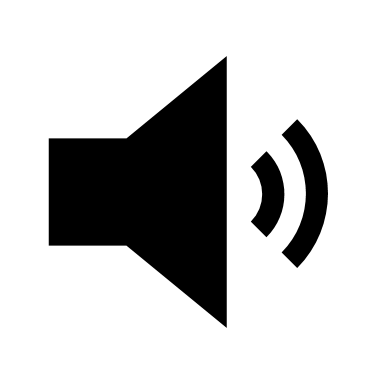 +
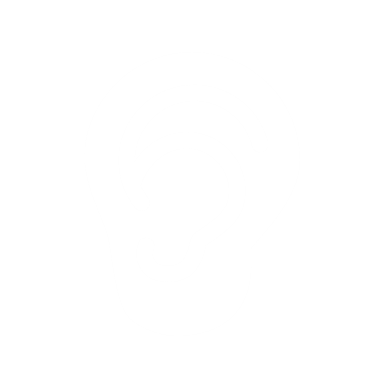 Stimulus onset asynchrony (SOA)
-350 ~ +350 ms
+
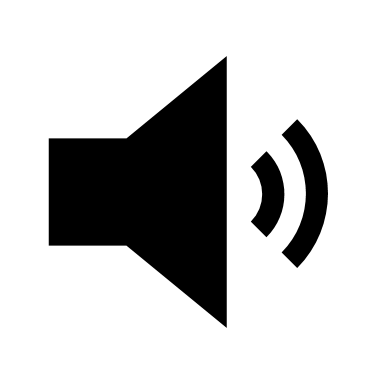 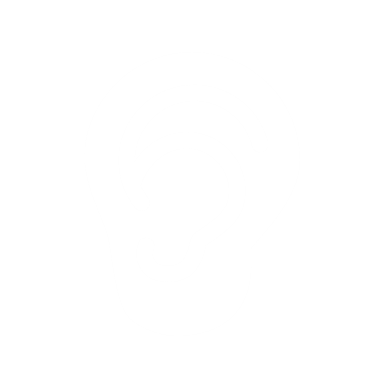 Judge whether the visual square and the audio tone are presented at the same time or not by pressing a button with the left or right hand (hand assignment counterbalanced across blocks)
50 ms
50 ms
A+S
S+A
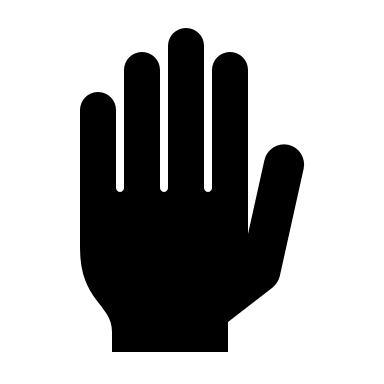 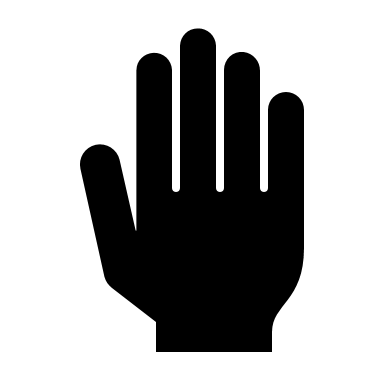 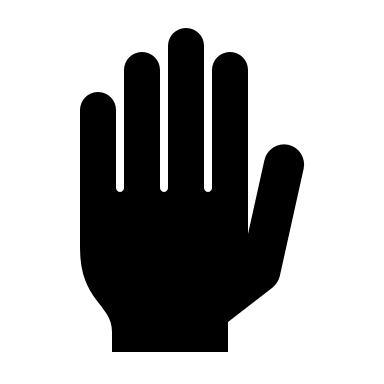 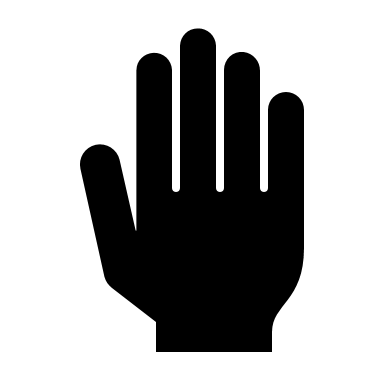 MEG in Psychosis
7
Preliminary Results
Multisensory behavioral judgement
Event-related beta power
Natural speech
Multisensory behavioral judgement
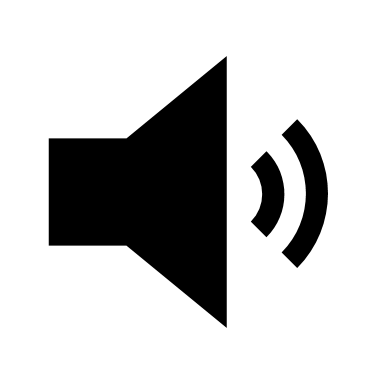 +
Visual first in preceding trial
Curve fitted to SCZ (TR = 12 ms)
Curve fitted to HC (TR = 32 ms)
Audio first in preceding trial
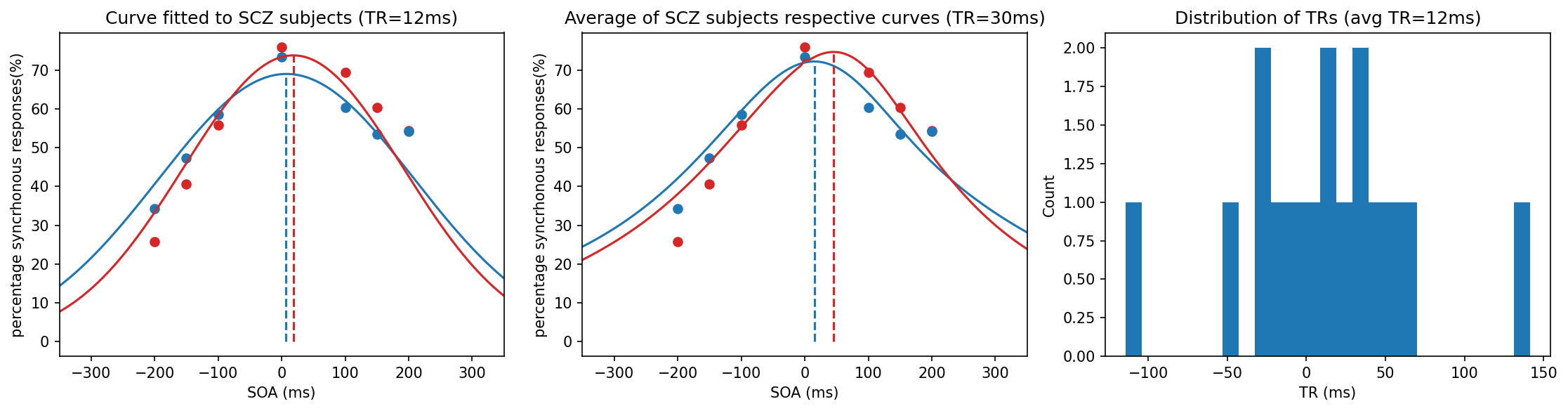 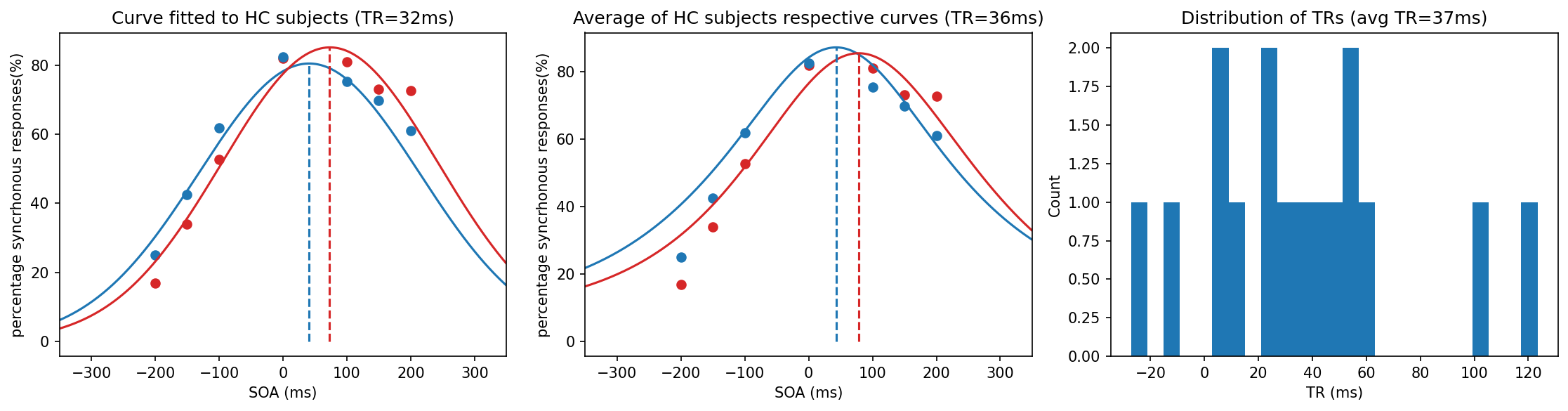 Point of Subjective Simultaneity (PSS)
Percentage simultaneous judgement (%)
Percentage simultaneous judgement (%)
Temporal Recalibration (TR)
 Tendency to temporally recalibrate sensations to perceive stimuli as simultaneous
SOA (ms)
SOA (ms)
Visual first
Auditory first
Visual first
Auditory first
S+A
Patients’ PSS is closer to objective truth (0 on x-axis)
Patients have a weaker TR (less tendency to judge as simultaneous)
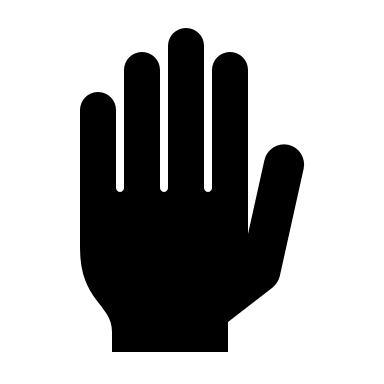 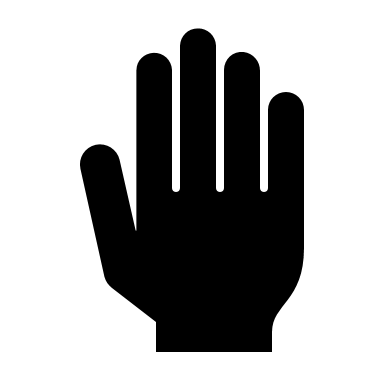 MEG in Psychosis
9
Event-related beta power
Happy to chat about analysis pipeline!
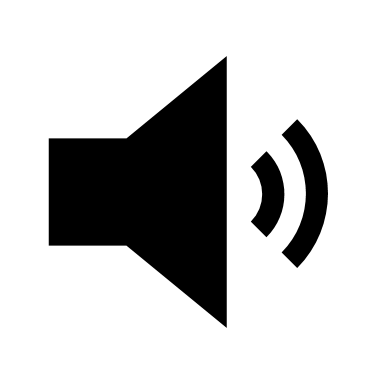 +
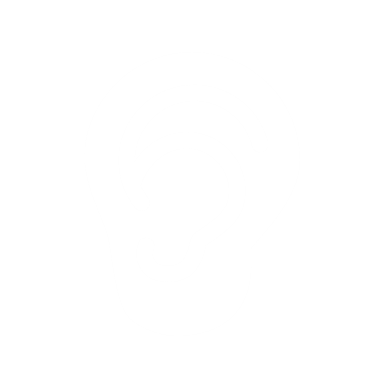 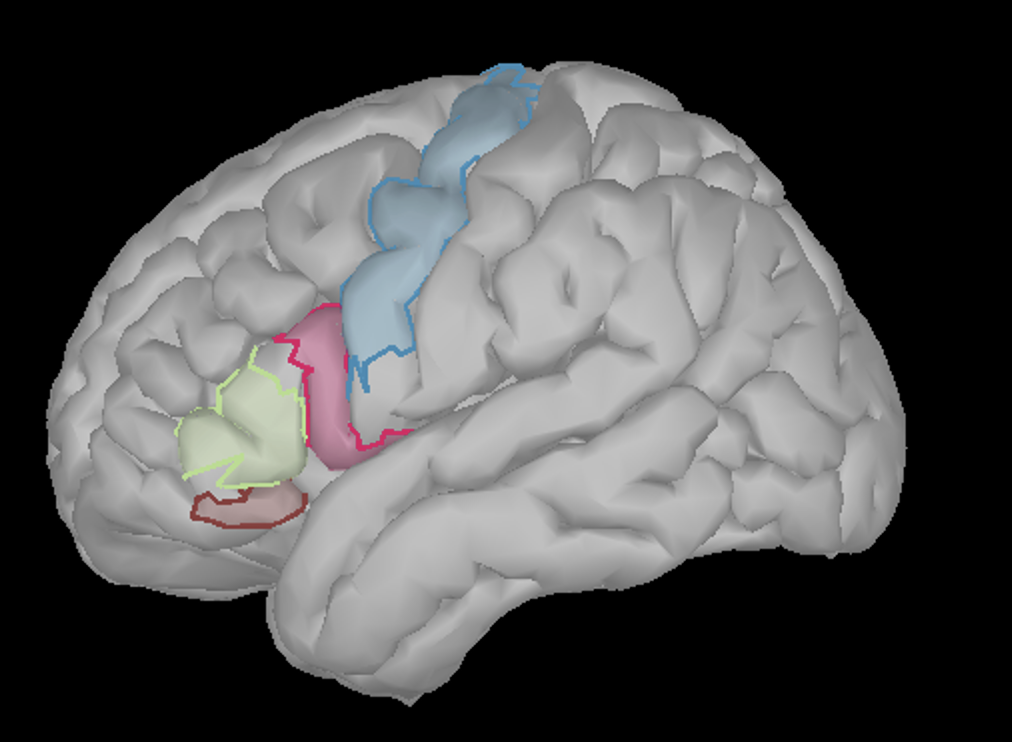 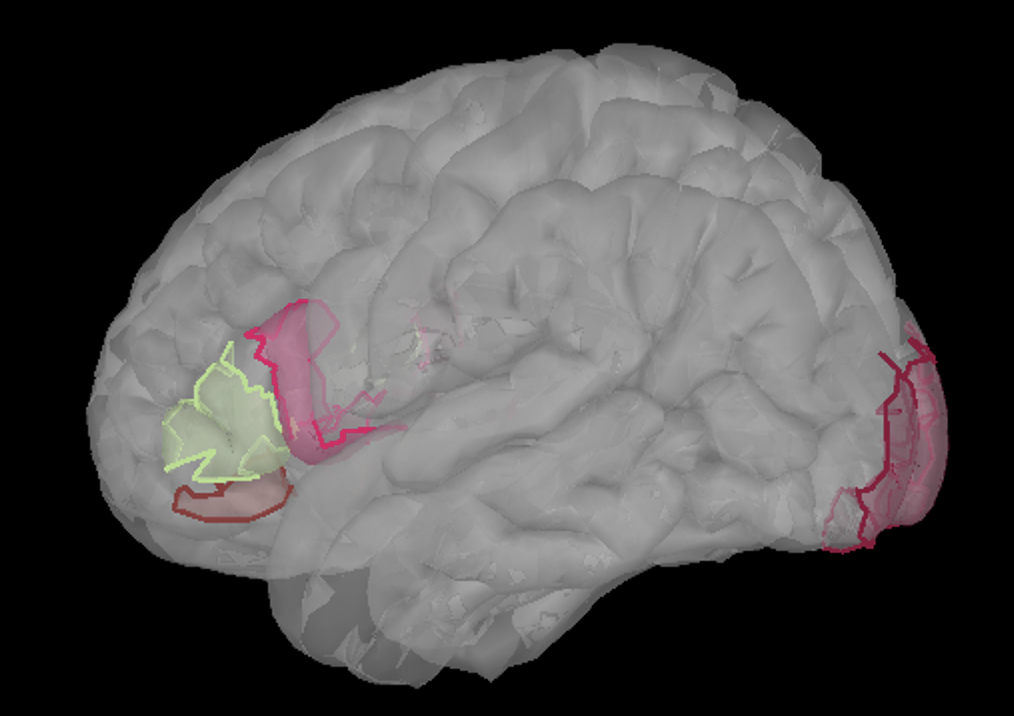 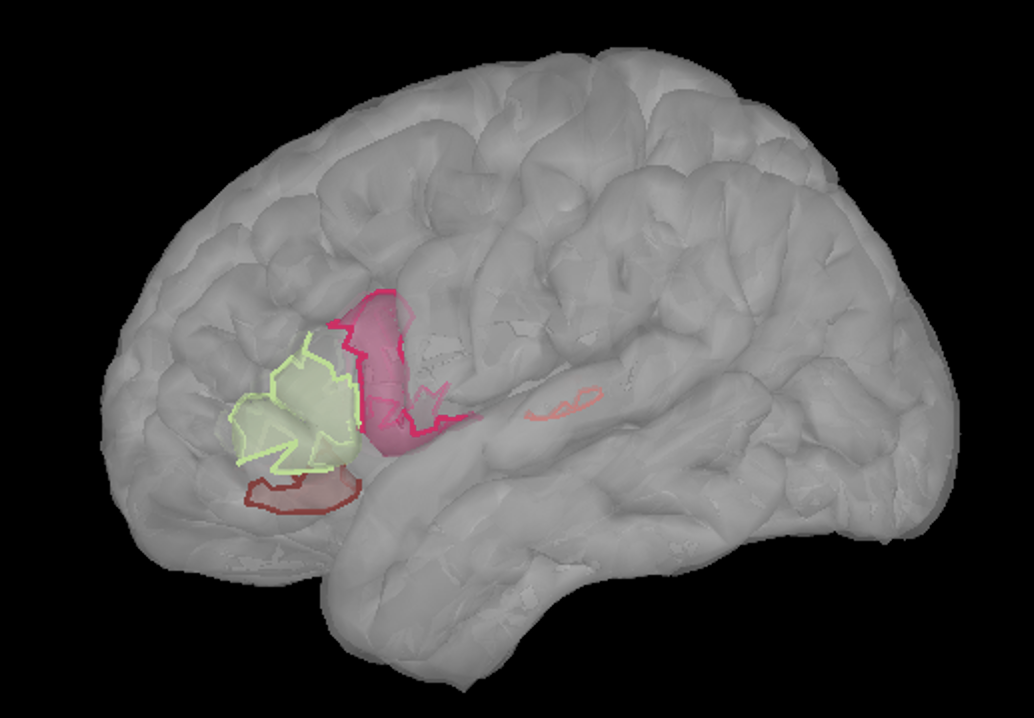 Primary auditory cortices (A1s) & Inferior Frontal Gyri (IFGs)
Primary motor cortices (M1s) & Inferior Frontal Gyri (IFGs)
Primary visual cortices (V1s) & Inferior Frontal Gyri (IFGs)
S+A
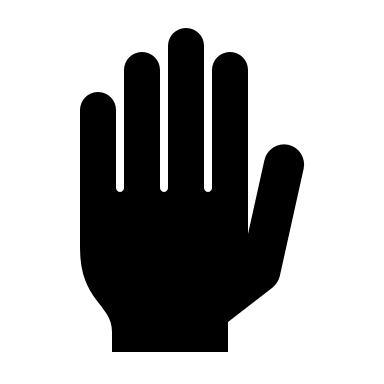 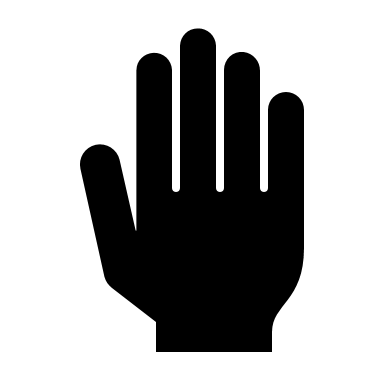 Destrieux cortical atlas (Destrieux et al. 2011)
MEG in Psychosis
10
Movement-related beta power
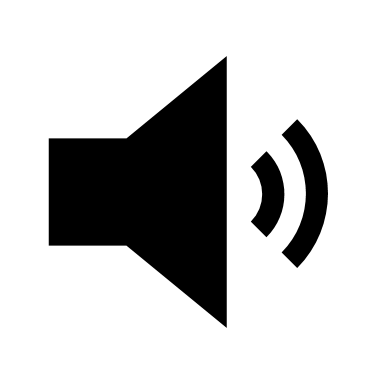 +
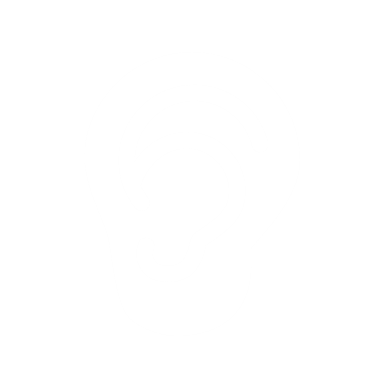 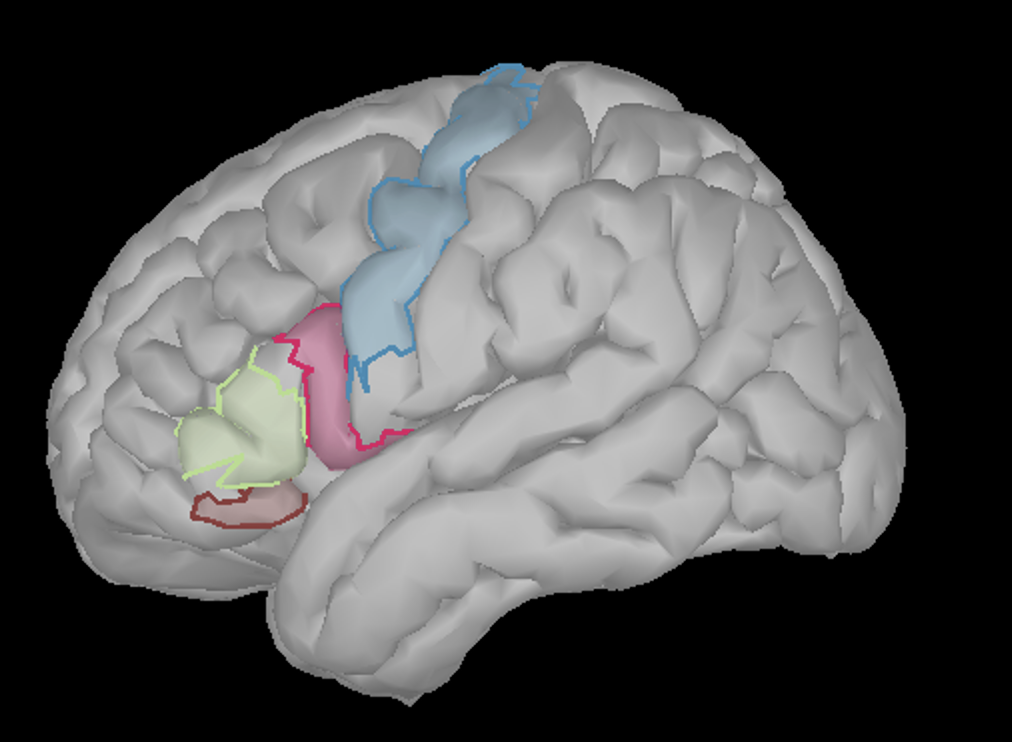 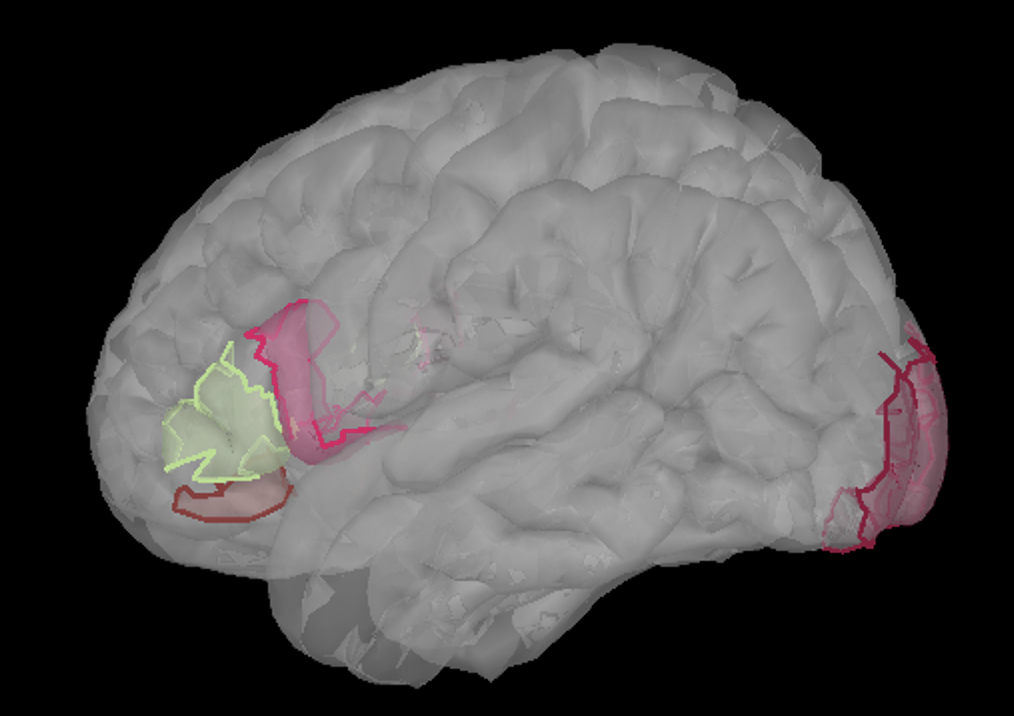 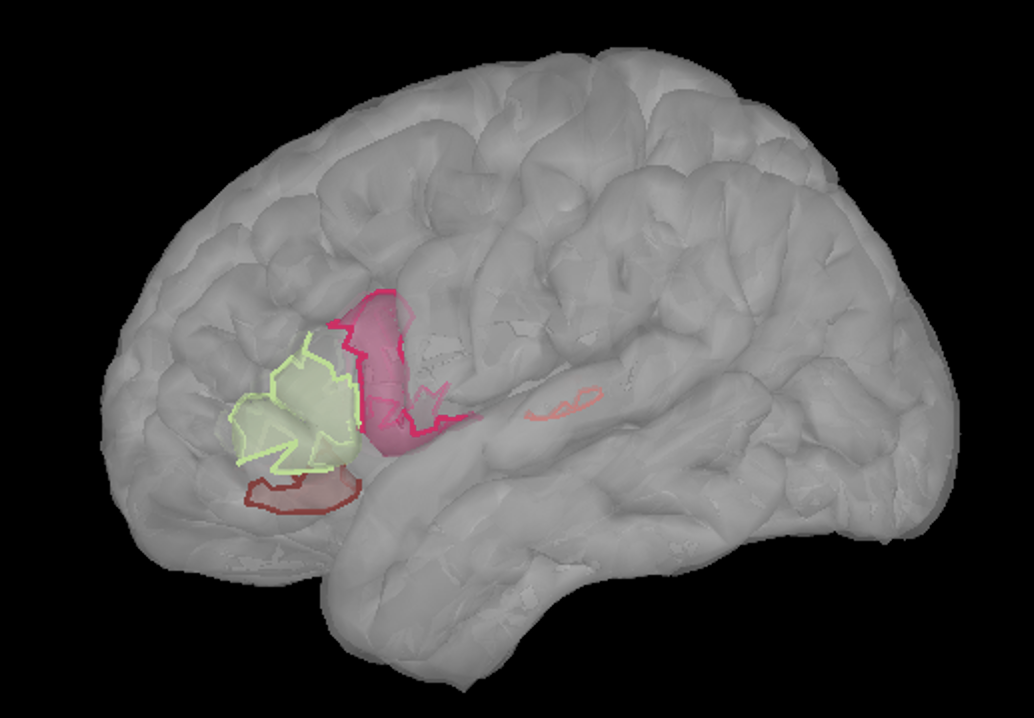 Primary auditory cortices (A1s) & Inferior Frontal Gyri (IFGs)
Primary motor cortices (M1s) & Inferior Frontal Gyri (IFGs)
Primary visual cortices (V1s) & Inferior Frontal Gyri (IFGs)
S+A
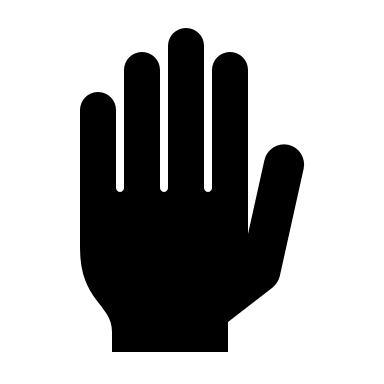 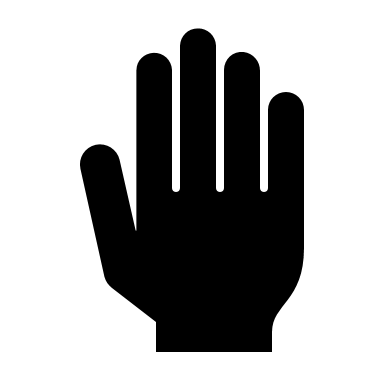 MEG in Psychosis
11
Movement-related beta power
S+A
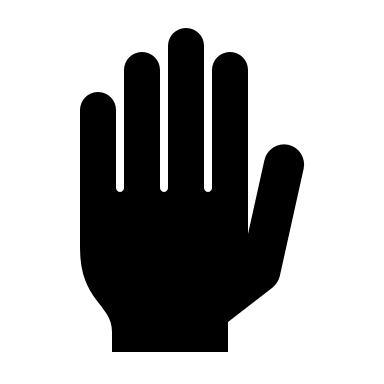 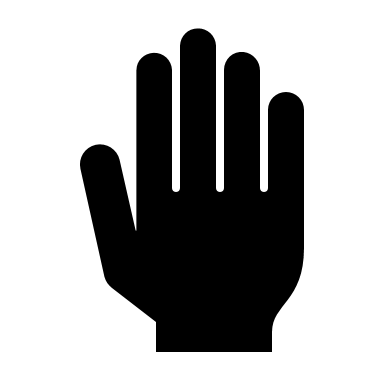 p<0.001***
p<0.01**
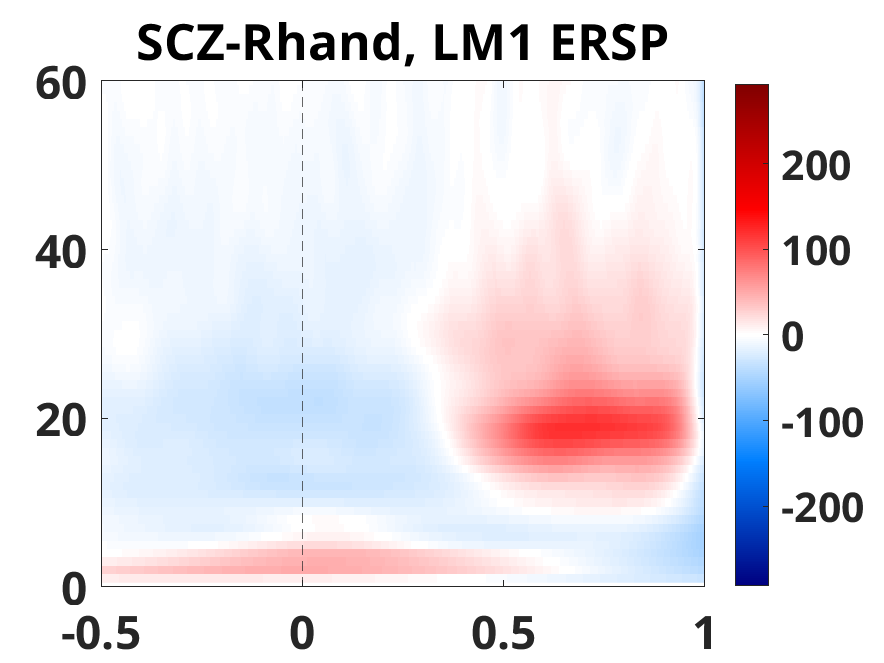 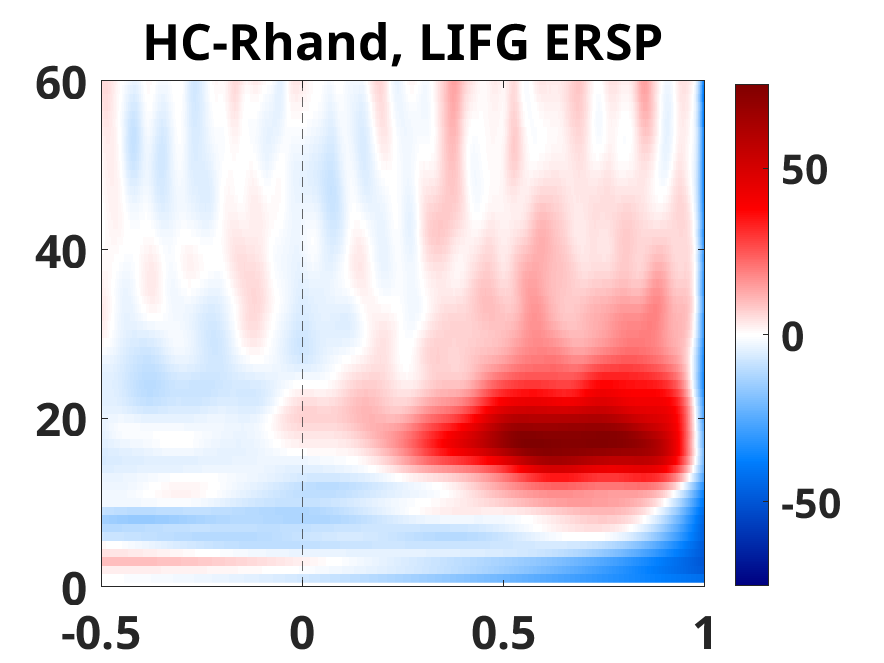 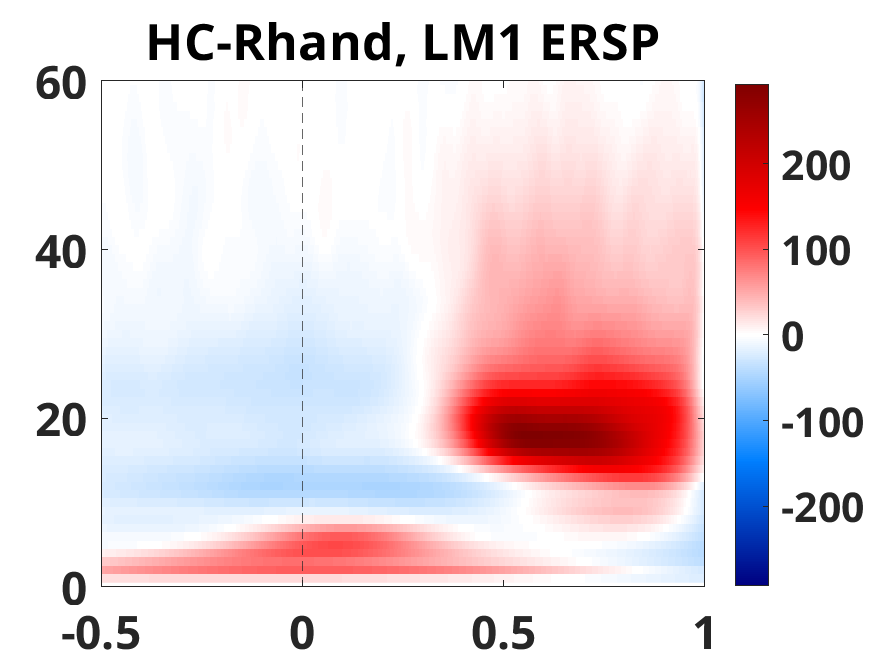 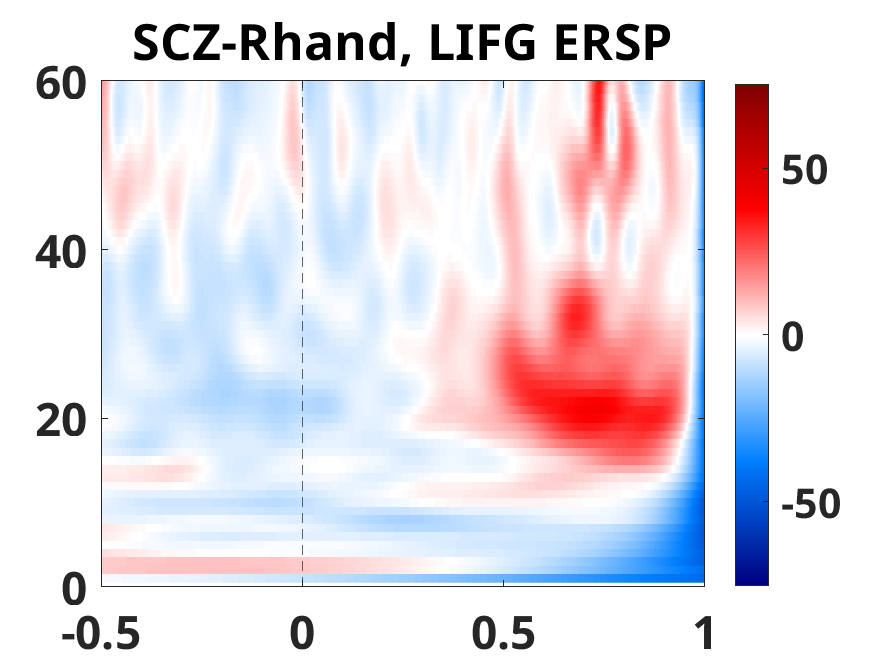 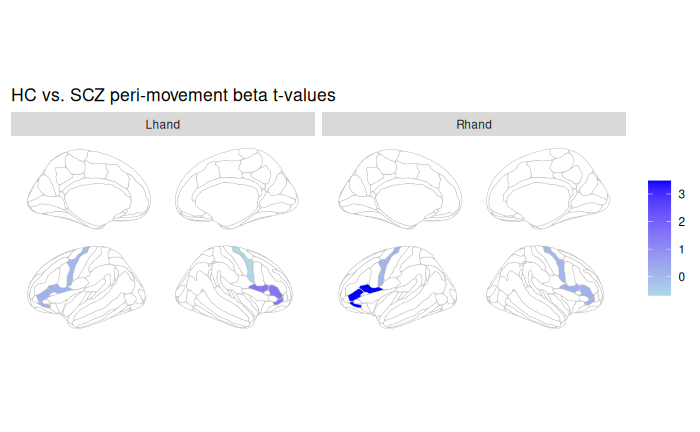 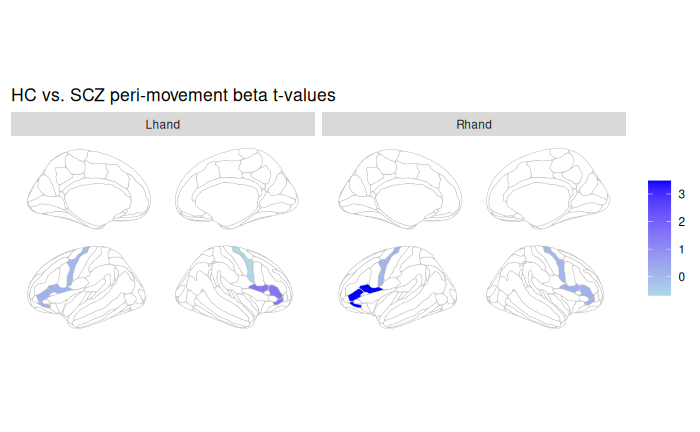 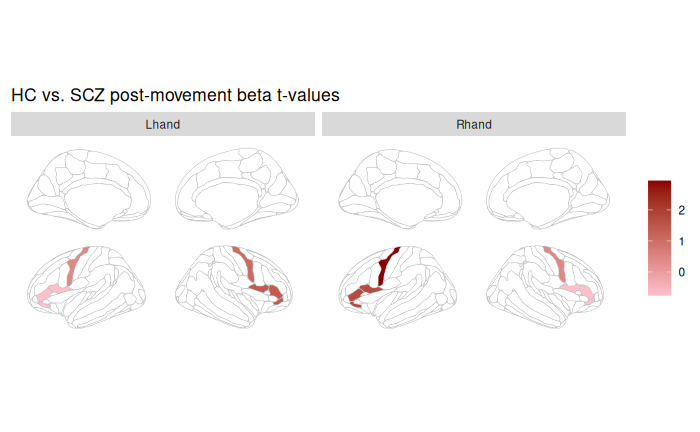 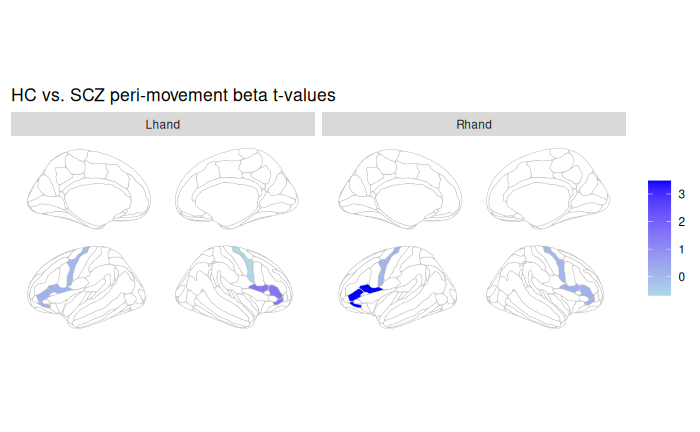 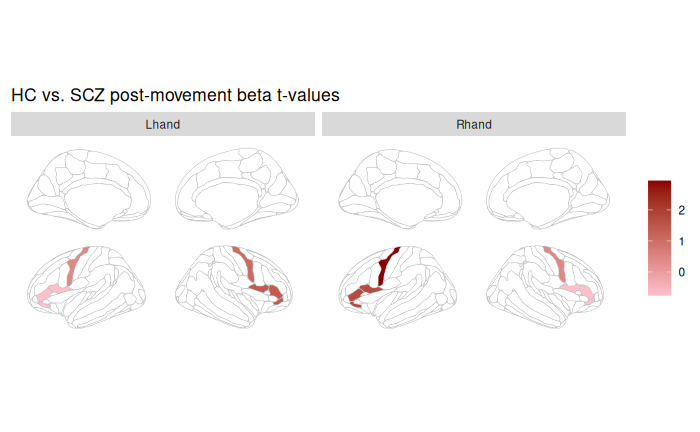 Frequency (Hz)
Frequency (Hz)
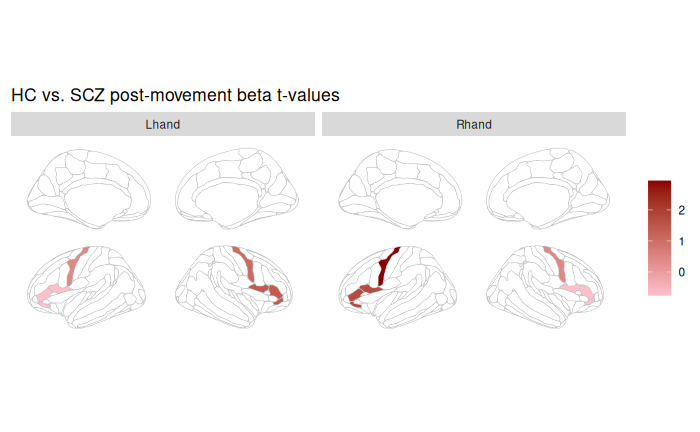 Time (s)
Time (s)
Patients showed weaker beta modulations that are typical for a movement (pre-movement decrease / post-movement increase)
12
Beta power with multisensory judgment
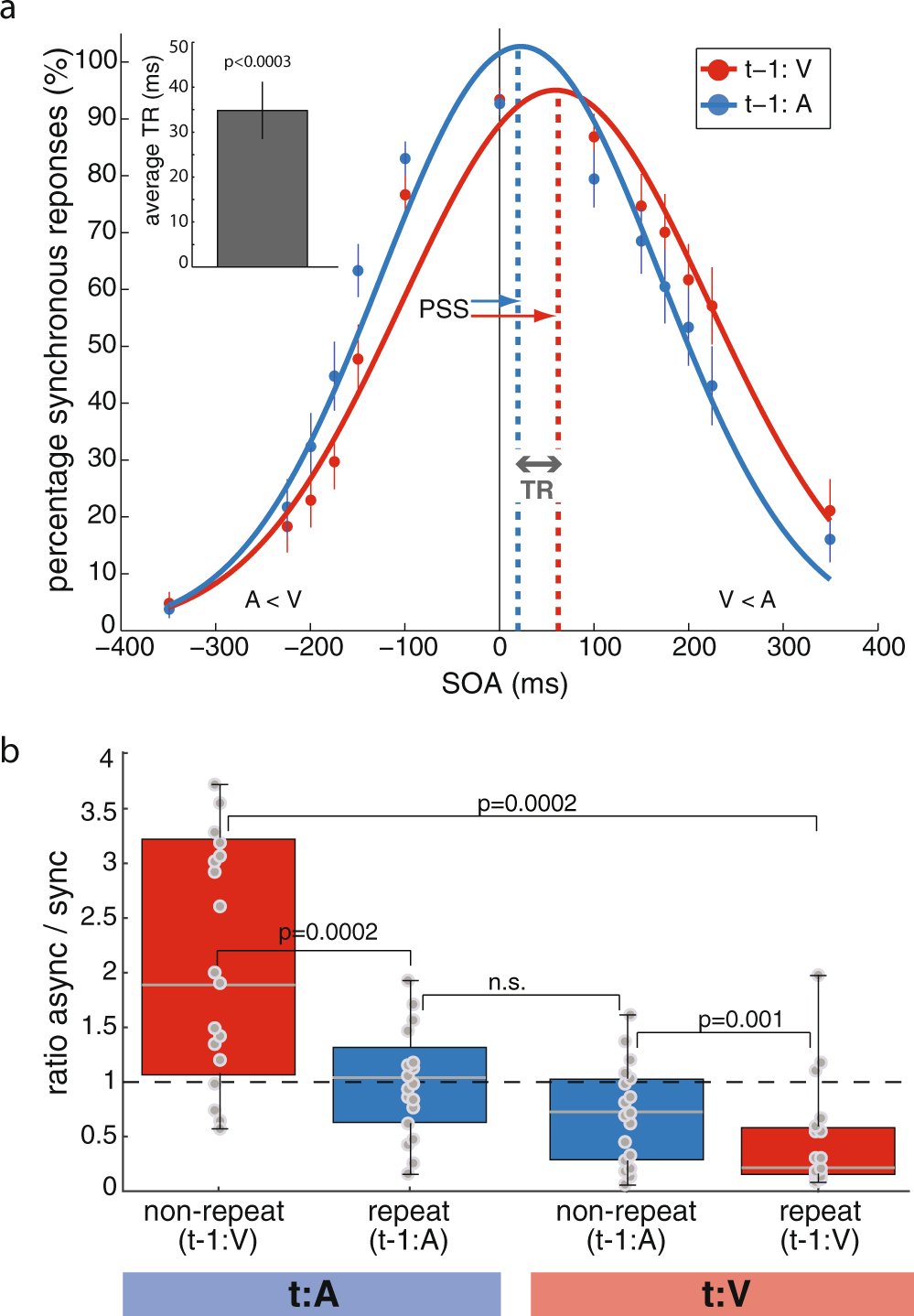 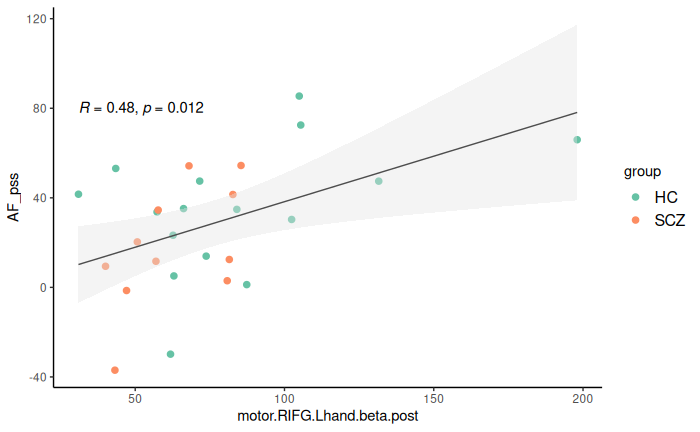 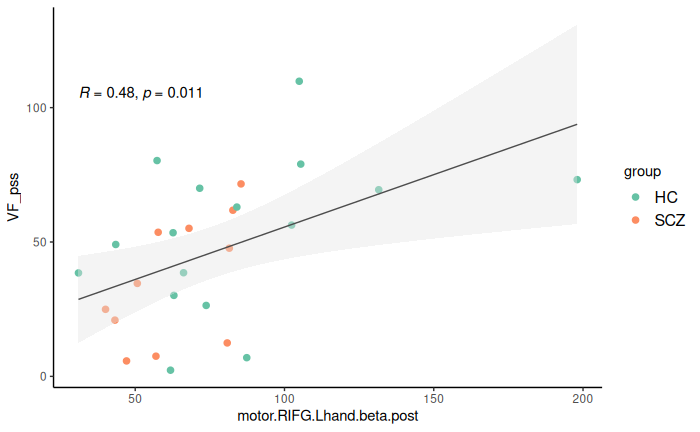 Point of subjective simultaneity (PSS)
Point of subjective simultaneity (PSS)
Lennert, T., Samiee, S. & Baillet, S. Coupled oscillations enable rapid temporal recalibration to audiovisual asynchrony. Commun Biol 4, 559 (2021). https://doi.org/10.1038/s42003-021-02087-0
Post-movement beta power in Right IFG
Post-movement beta power in Right IFG
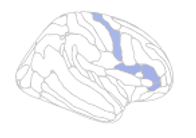 Stronger post-movement beta increase in the right IFG relates to higher PSS (tendency to judge stimuli as simultaneous when not)
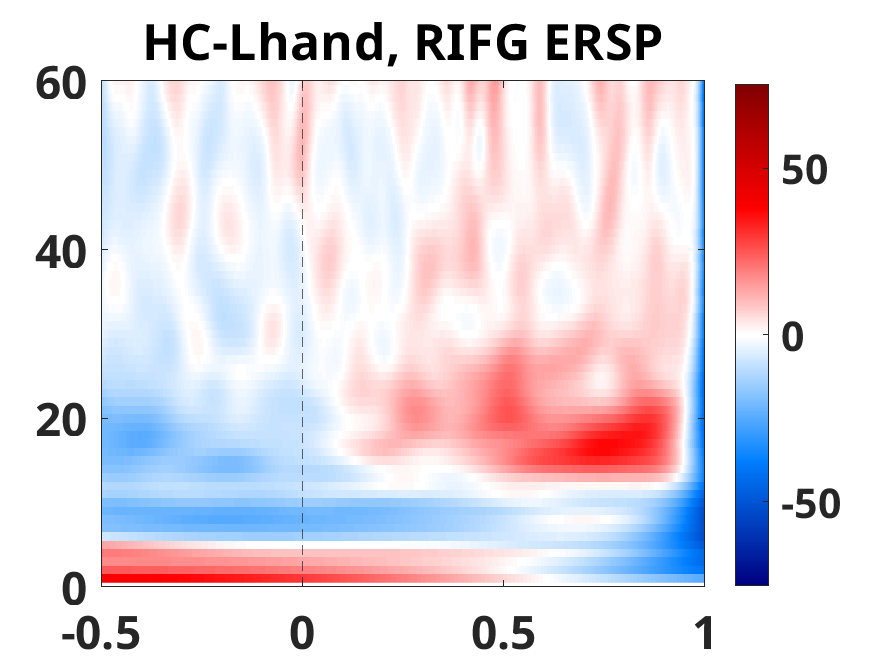 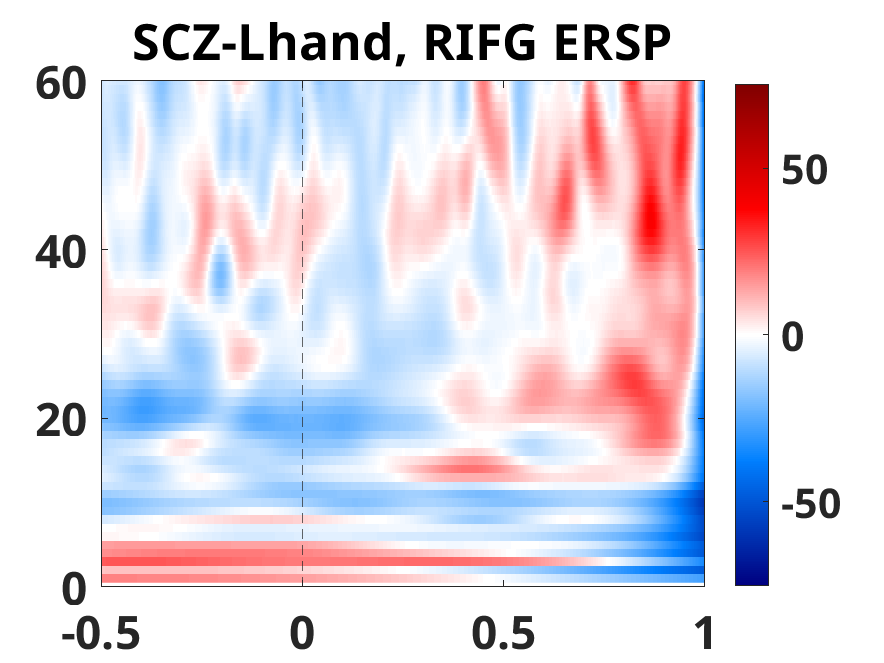 MEG in Psychosis
13
Natural speech
Transcribe audio recording with speaker diarization using Whisperx and pyannote
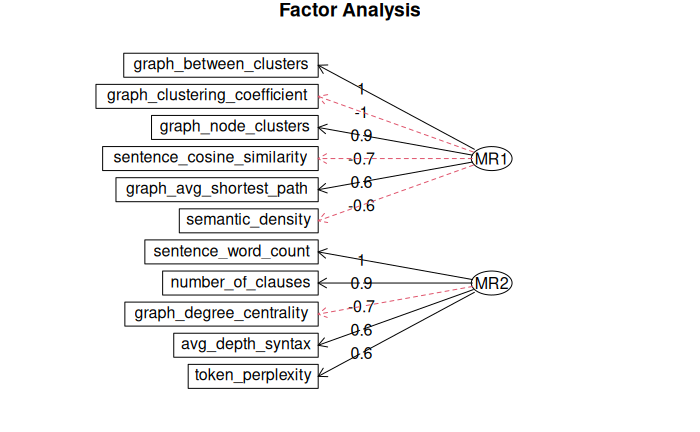 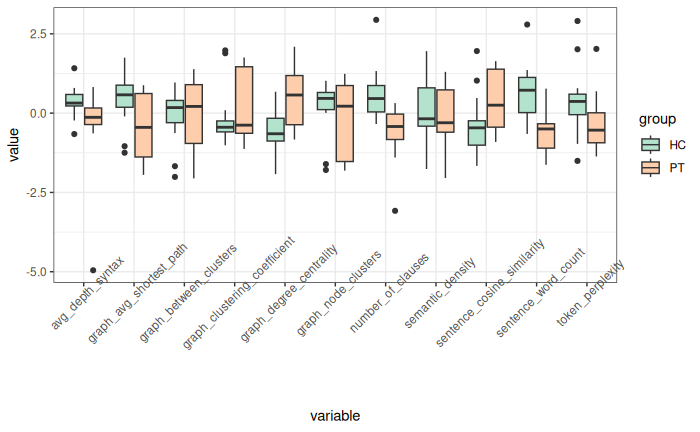 ***
*
Content diversity
*
*
***
***
*
42%
p < 0.001 ***
Verbosity & syntax complexity
33%
Patients have less diverse topics, lower verbosity, and simpler sentence structure
MEG in Psychosis
14
e.g., Hitczenko et al. (2021)
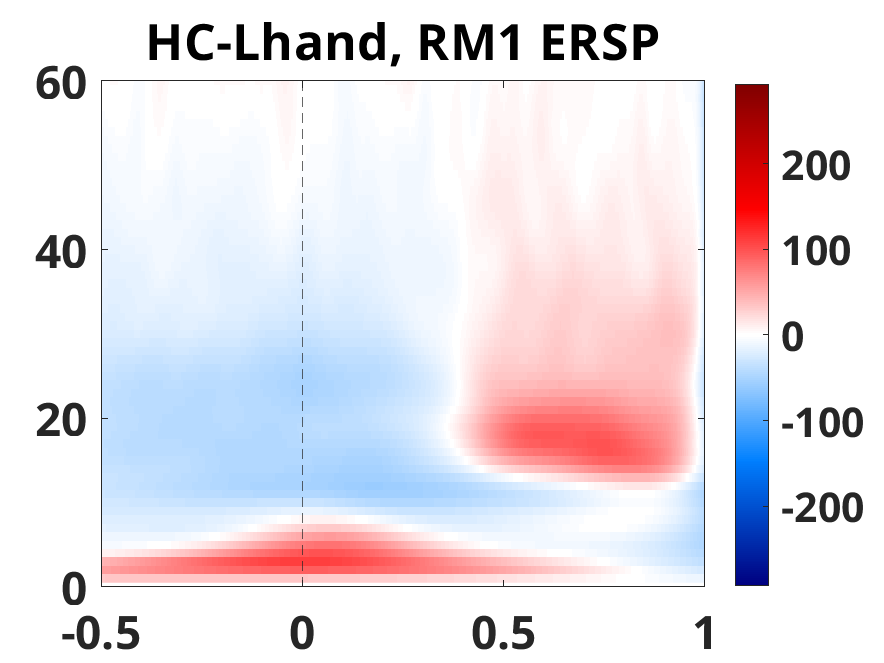 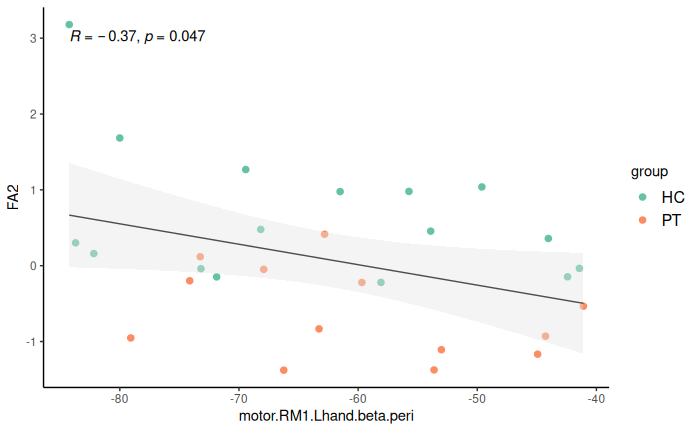 Movement-related beta power with speech factor
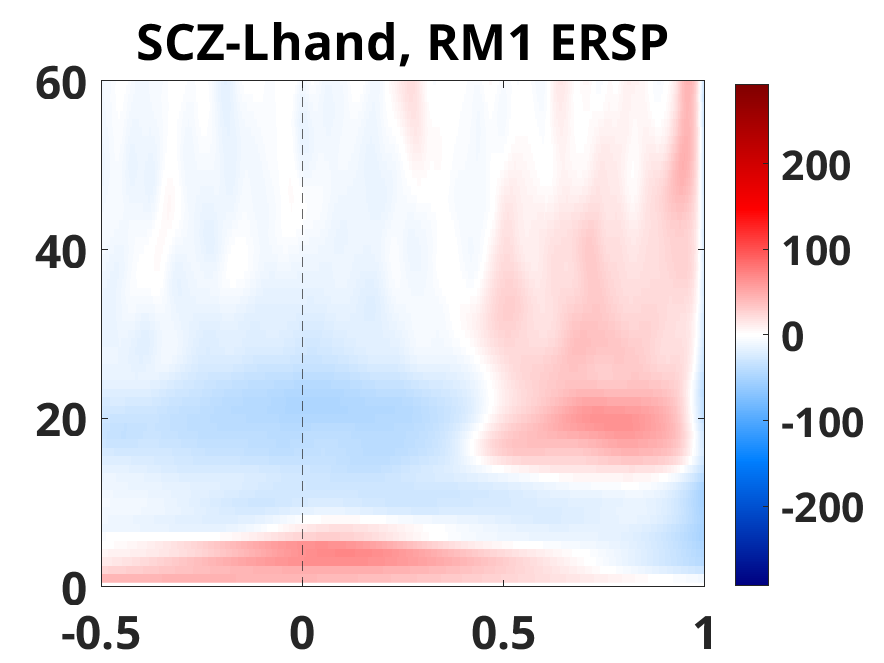 Verbosity
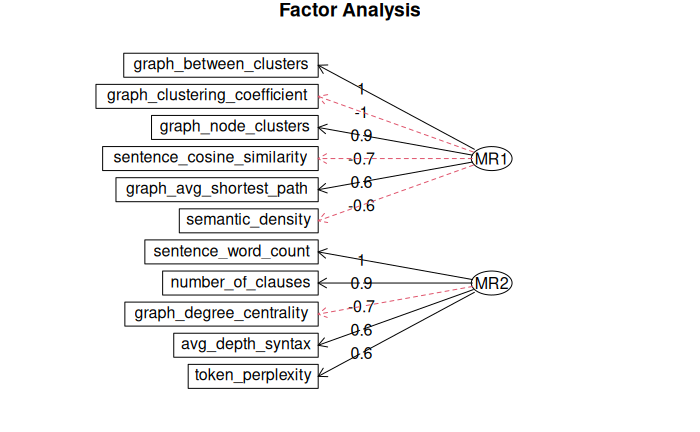 Speech factor for verbosity
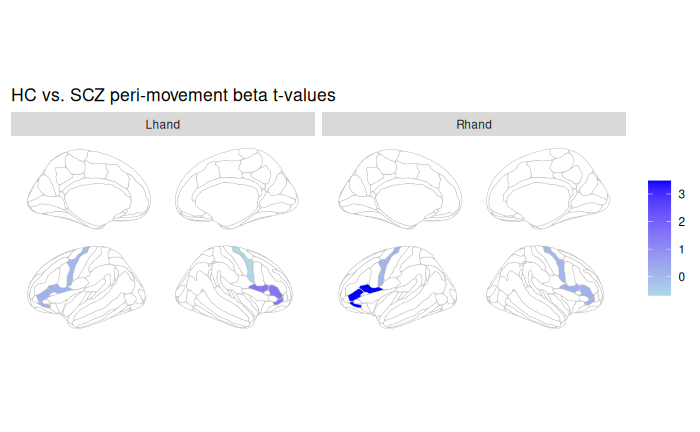 Peri-movement beta power in right M1
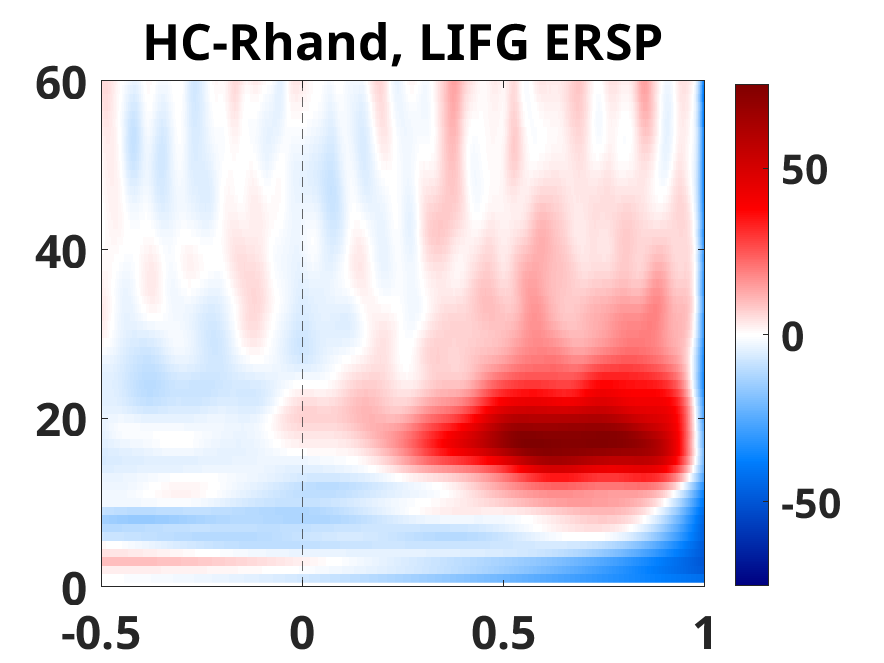 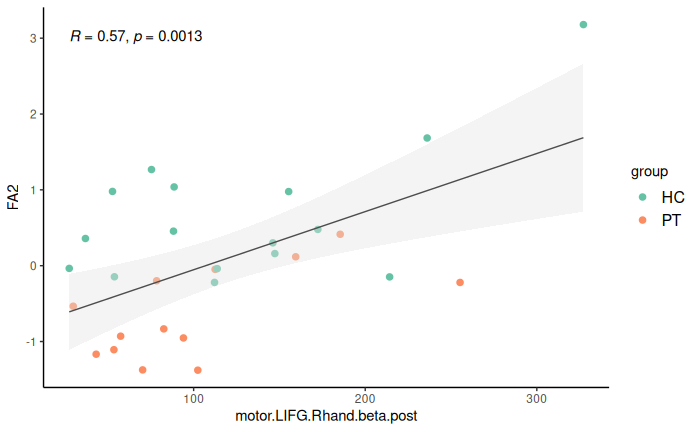 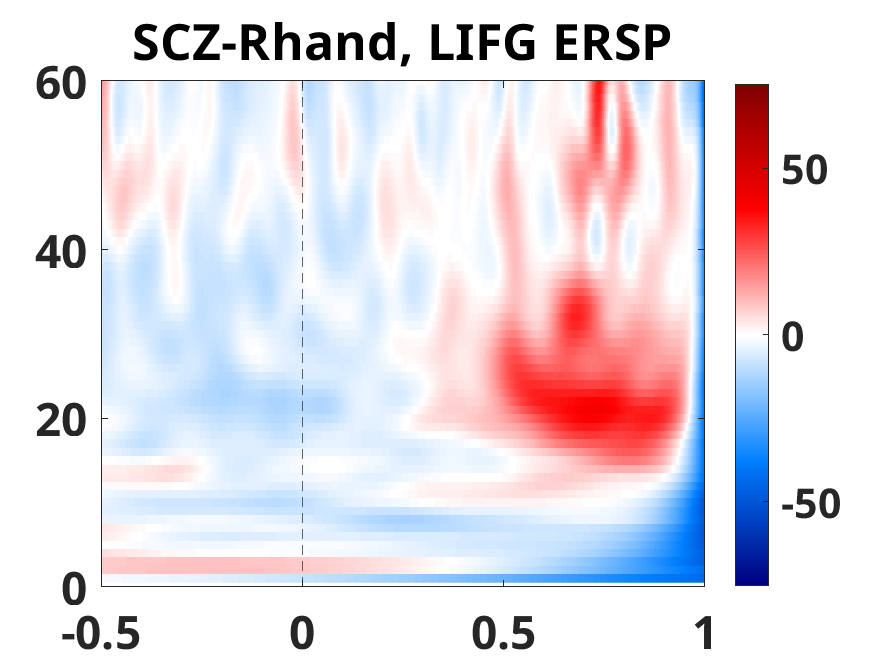 Movement-related beta power (stronger beta decrease followed by stronger beta increase) in M1 and IFG associated with higher verbosity in natural speech
Speech factor for verbosity
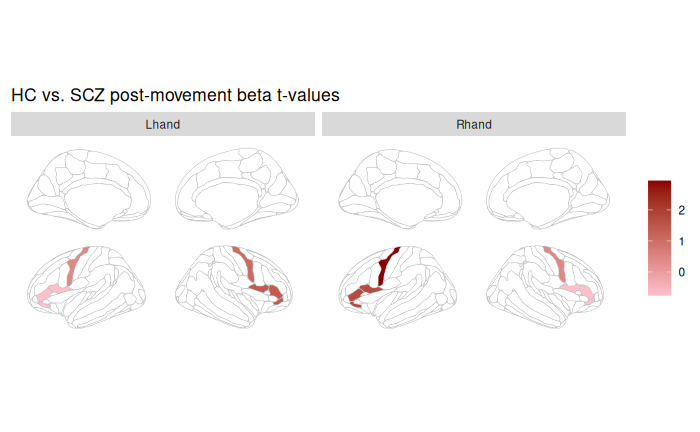 Post-movement beta power in left IFG
MEG in Psychosis
15
Visual-related beta power
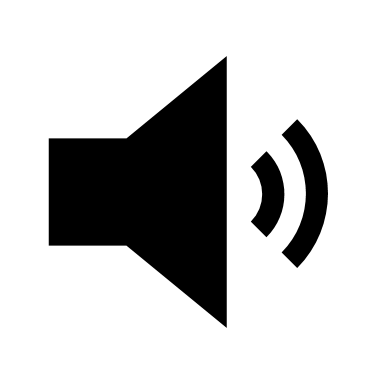 +
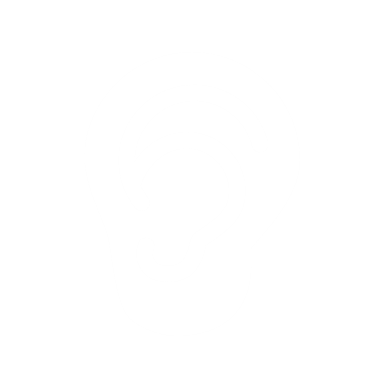 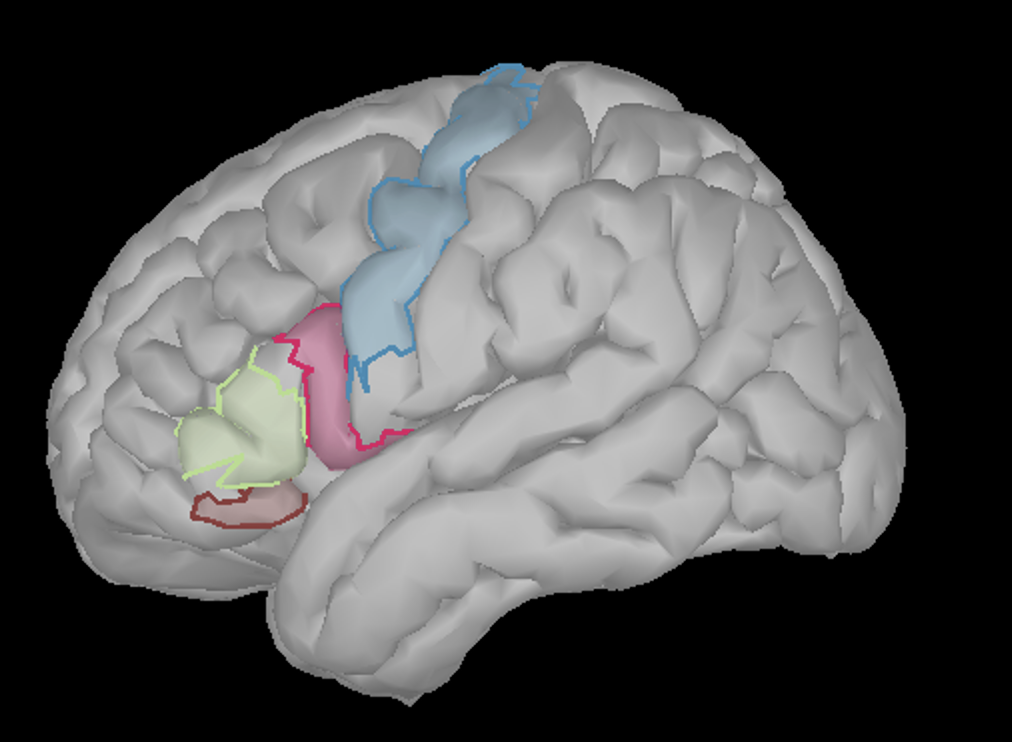 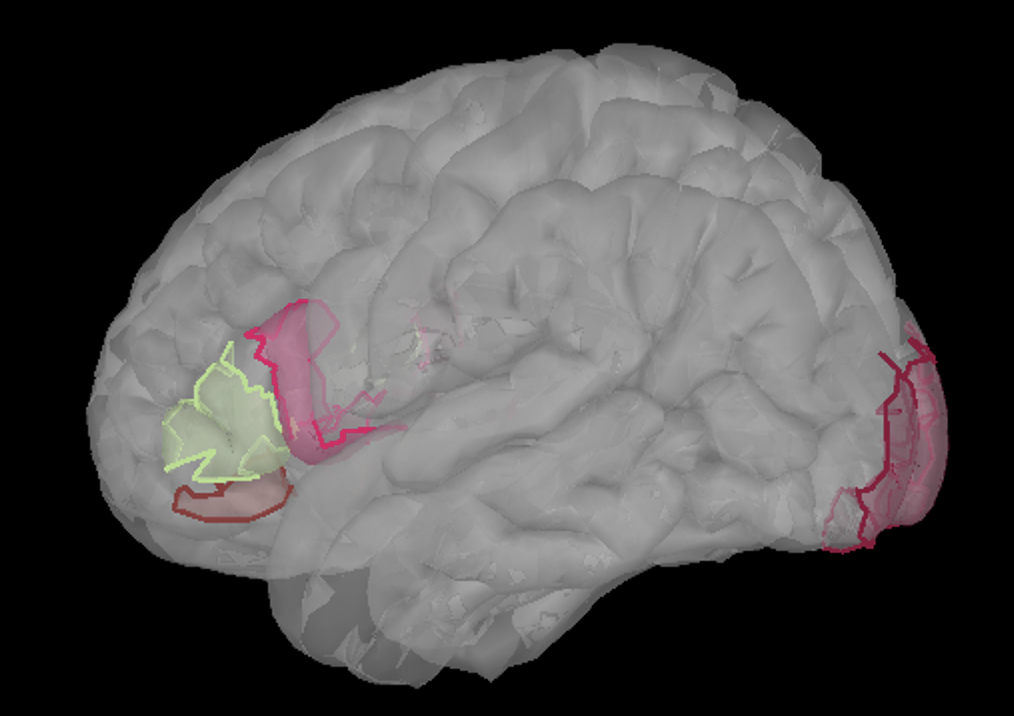 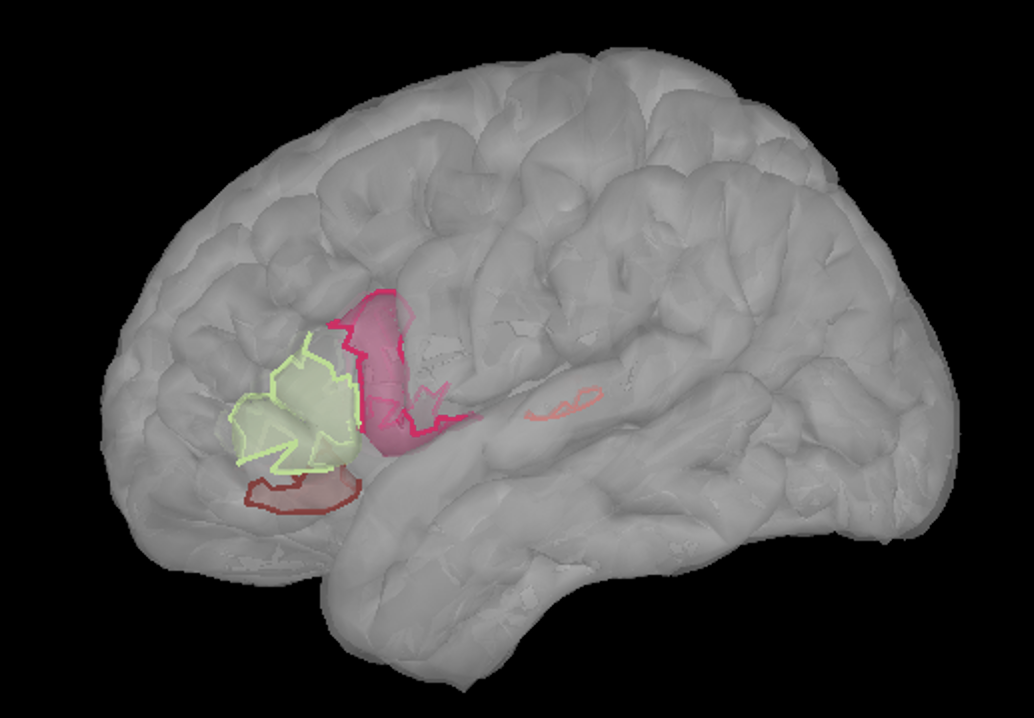 Primary auditory cortices (A1s) & Inferior Frontal Gyri (IFGs)
Primary motor cortices (M1s) & Inferior Frontal Gyri (IFGs)
Primary visual cortices (V1s) & Inferior Frontal Gyri (IFGs)
S+A
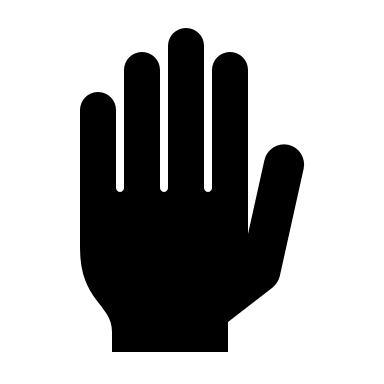 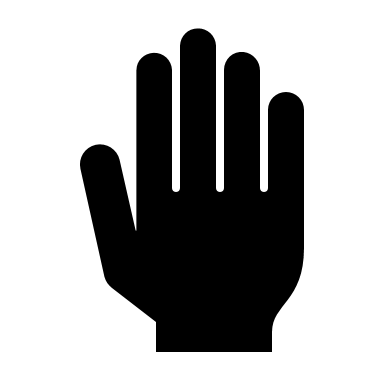 MEG in Psychosis
16
Visual-related beta power
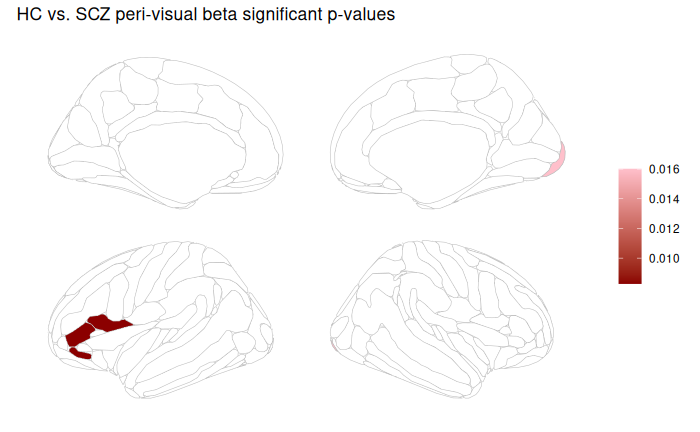 p-value
p-value
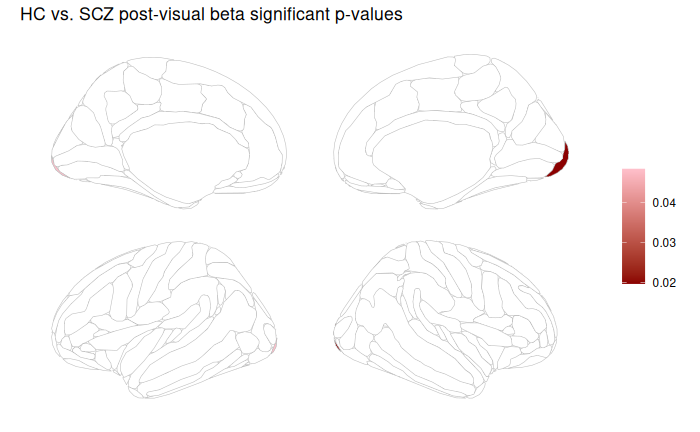 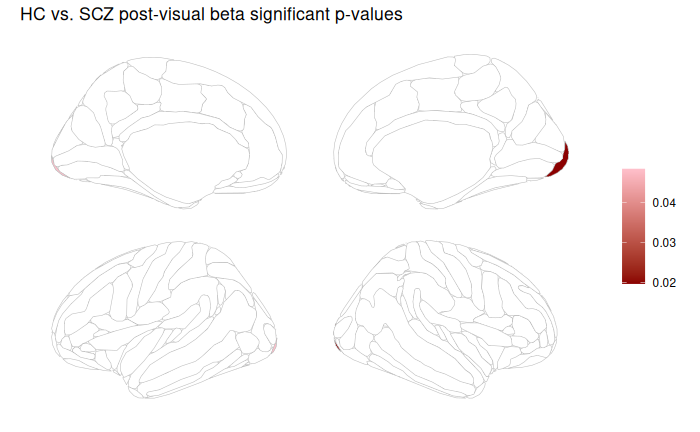 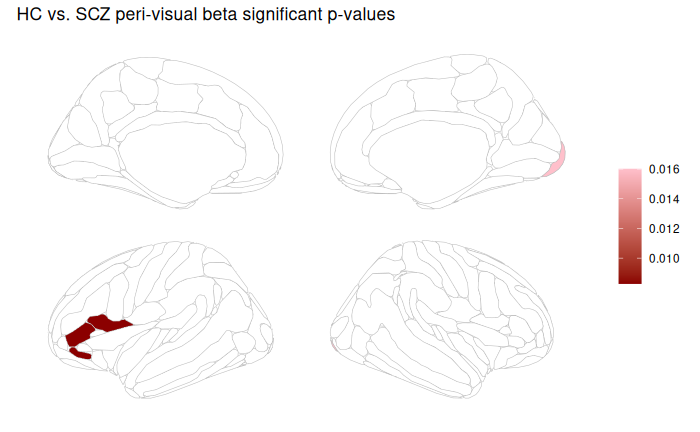 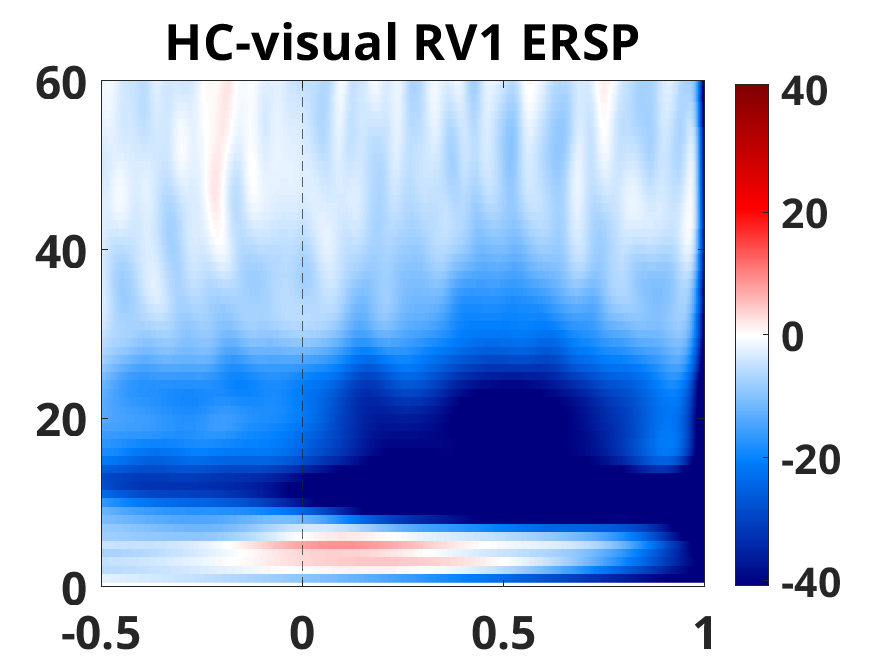 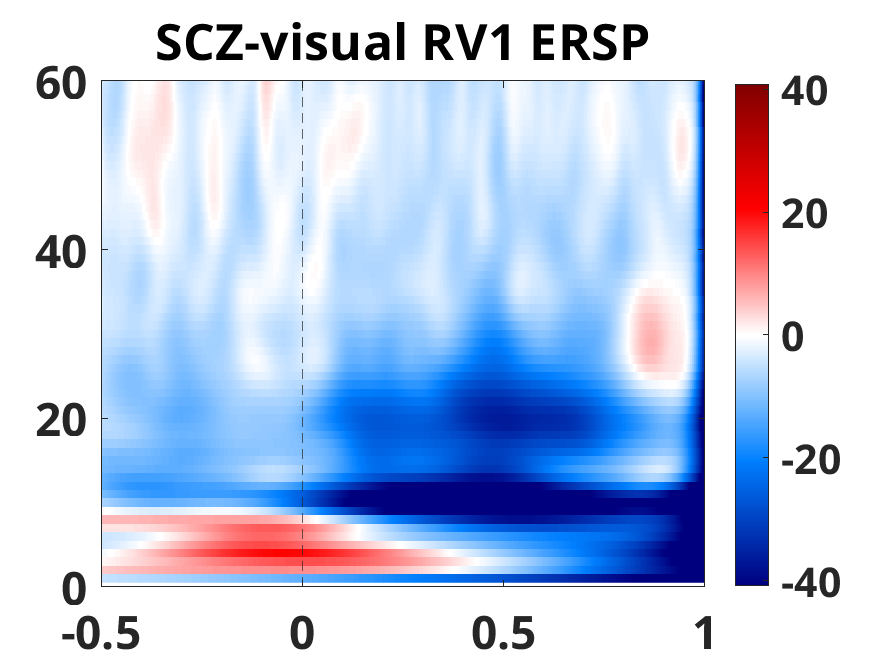 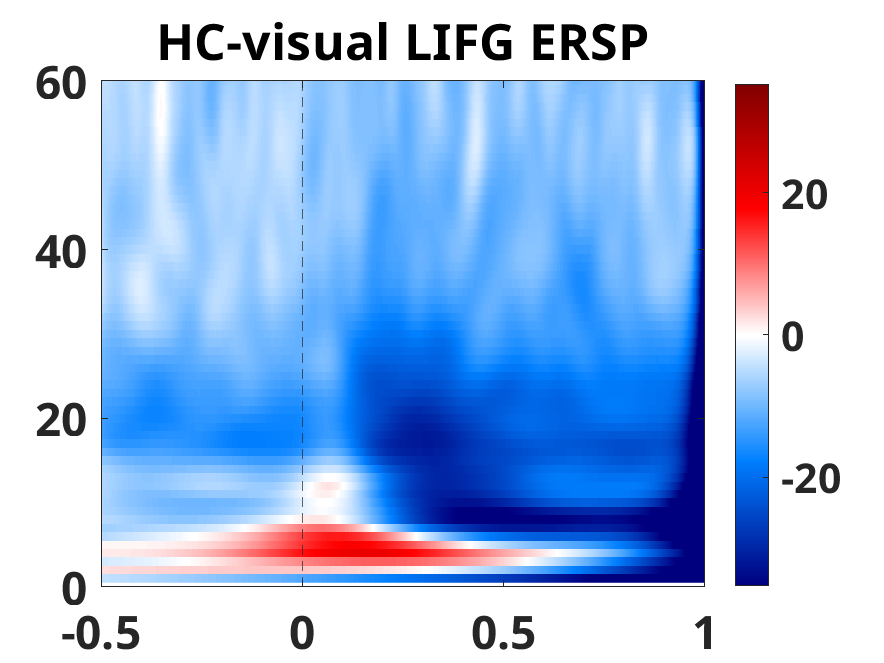 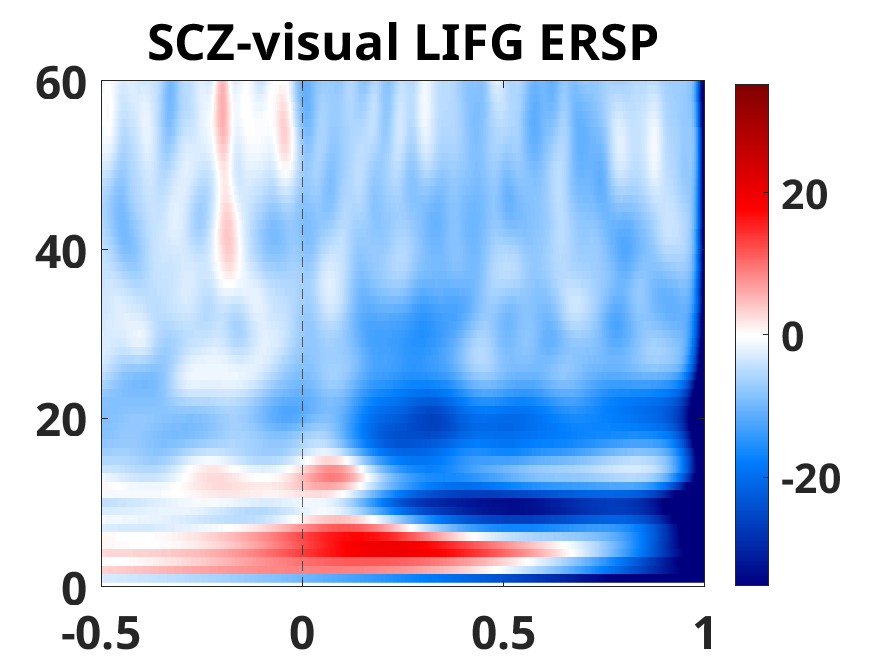 Patients had weaker beta power decrease in IFG and V1 around visual events
MEG in Psychosis
17
Visual-related beta power with speech factor
Verbosity
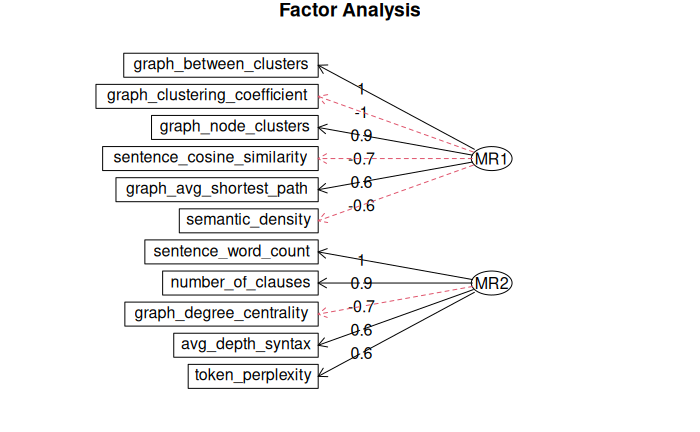 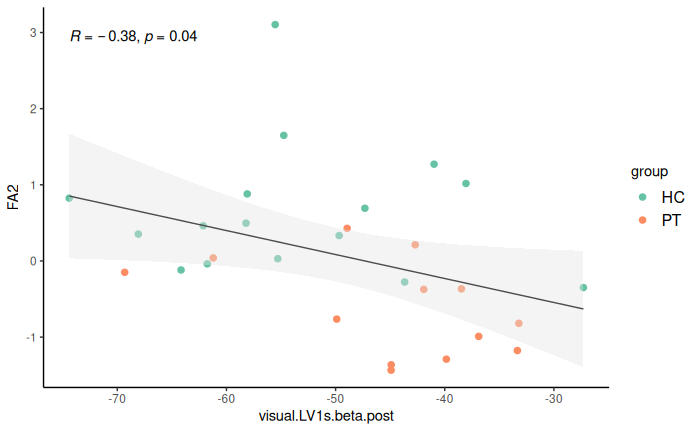 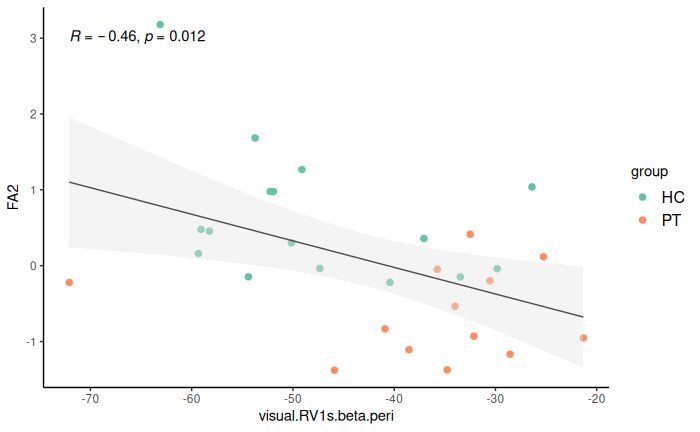 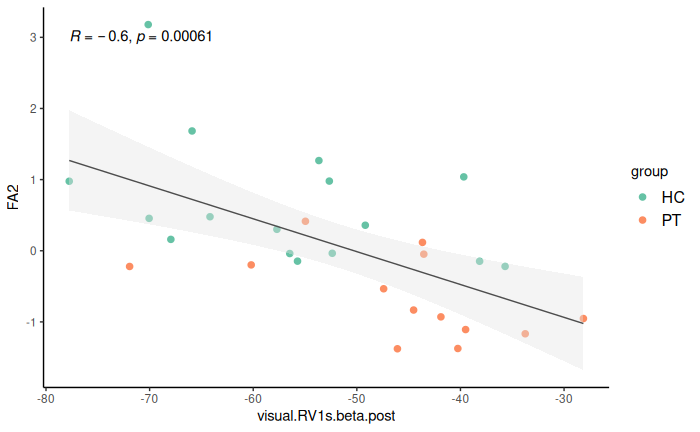 Verbosity
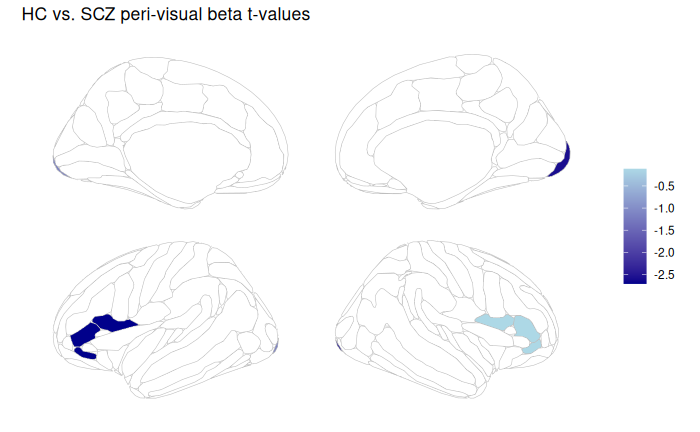 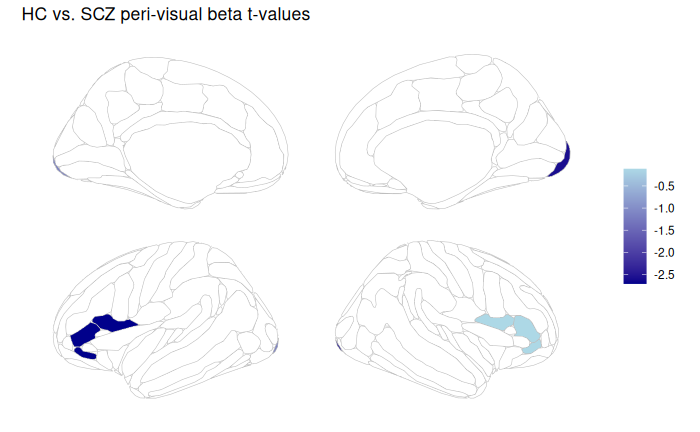 Post-visual beta in right V1
Peri-visual beta in right V1
Post-visual beta in left V1
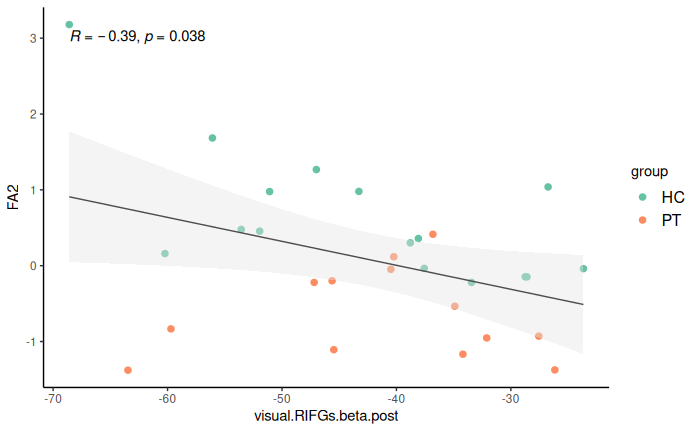 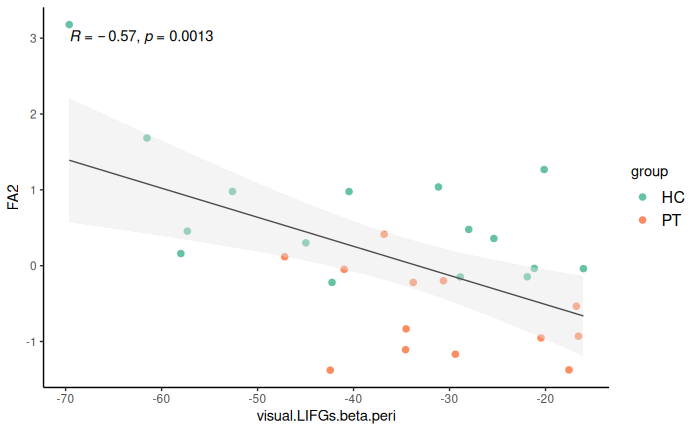 Stronger beta power decrease around visual events relates to more verbosity in speech
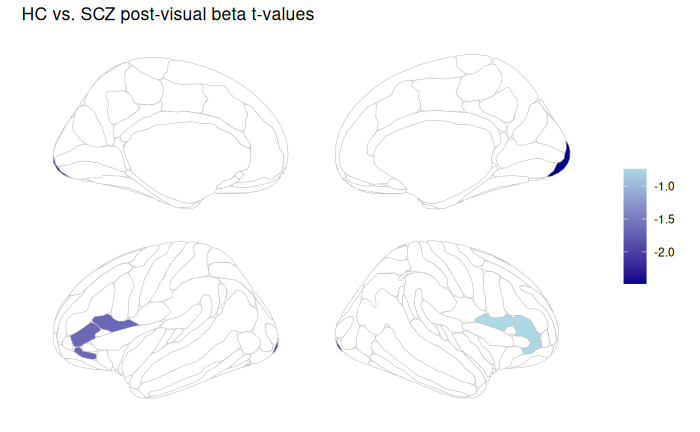 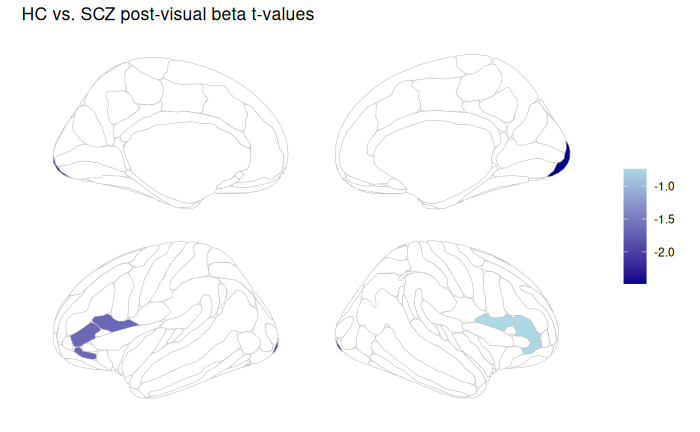 Verbosity
Peri-visual beta in left IFG
Post-visual beta in right IFG
MEG in Psychosis
18
Audio-related beta power
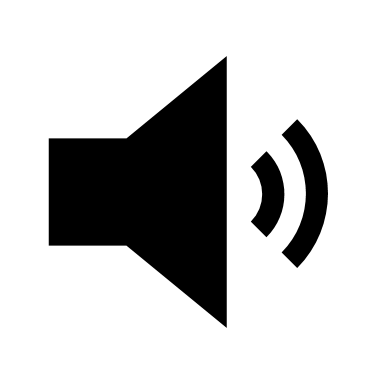 +
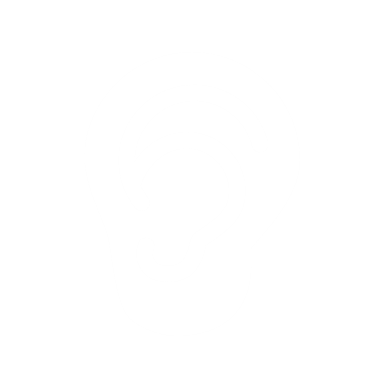 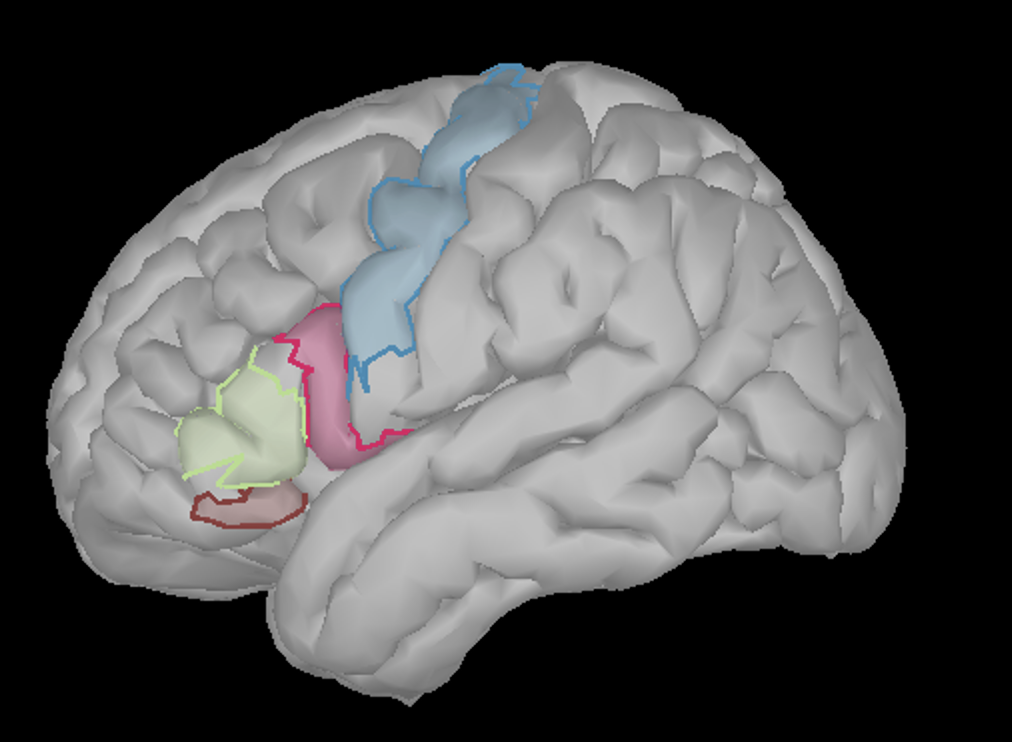 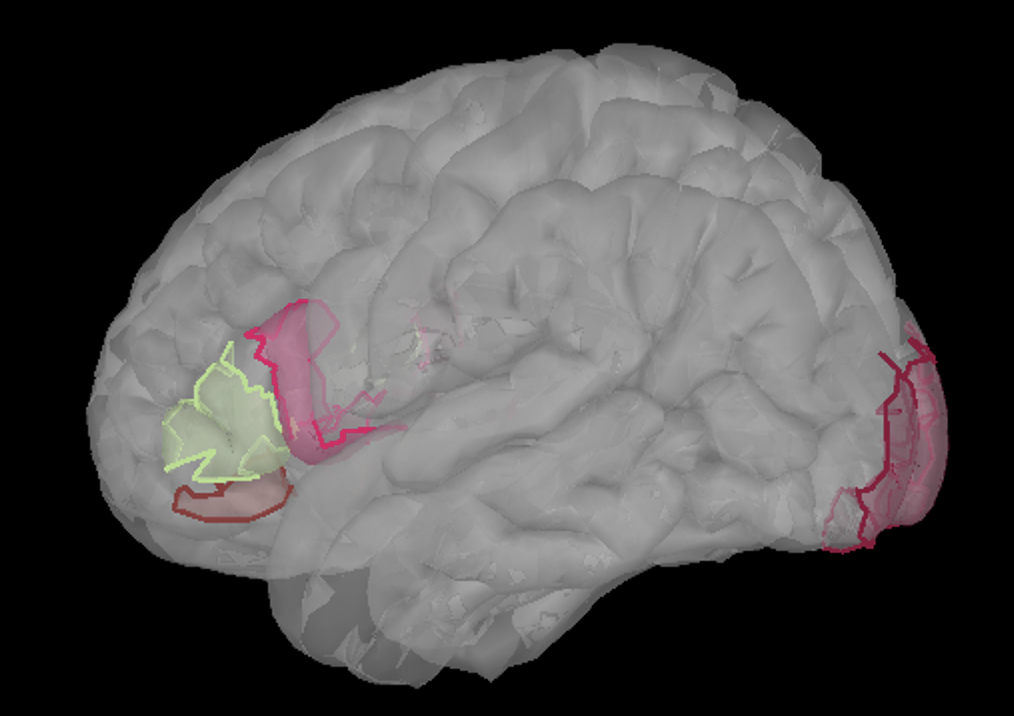 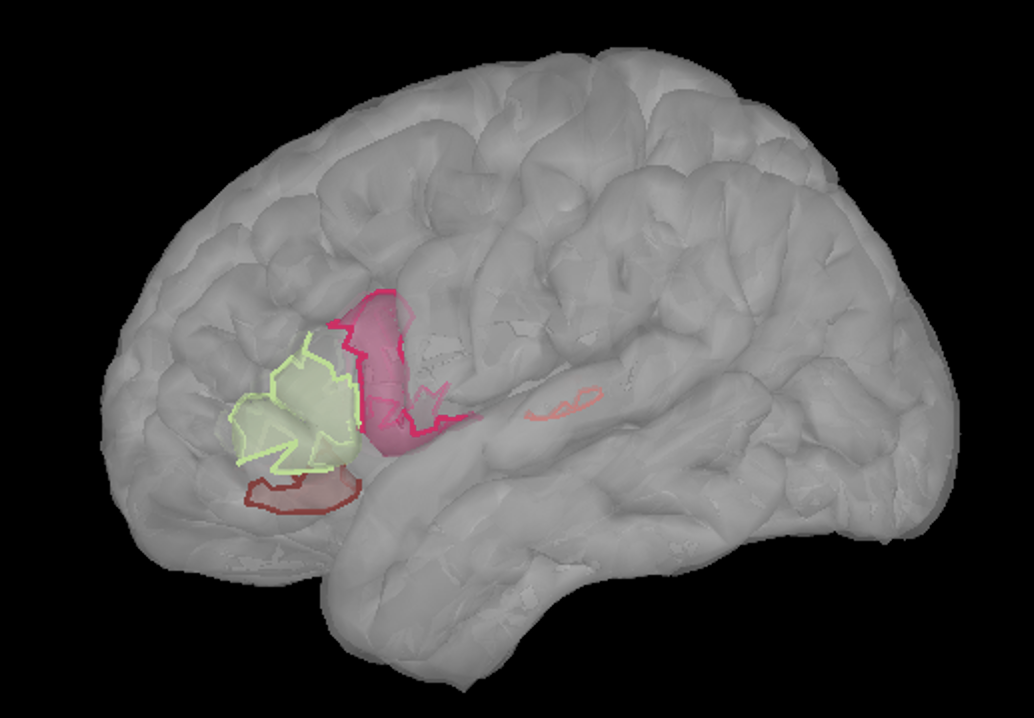 Primary auditory cortices (A1s) & Inferior Frontal Gyri (IFGs)
Primary motor cortices (M1s) & Inferior Frontal Gyri (IFGs)
Primary visual cortices (V1s) & Inferior Frontal Gyri (IFGs)
S+A
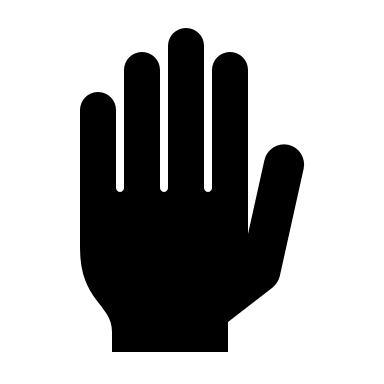 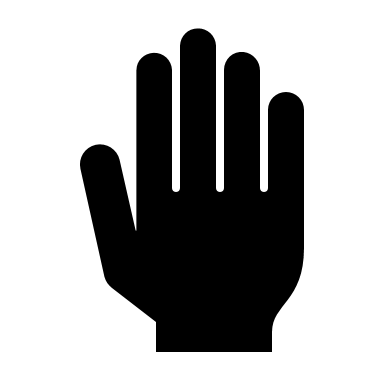 MEG in Psychosis
19
Audio-related beta power
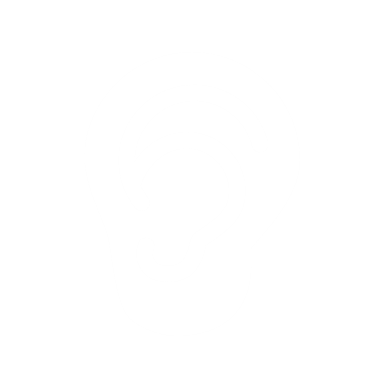 +
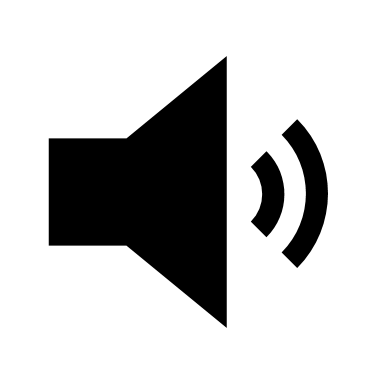 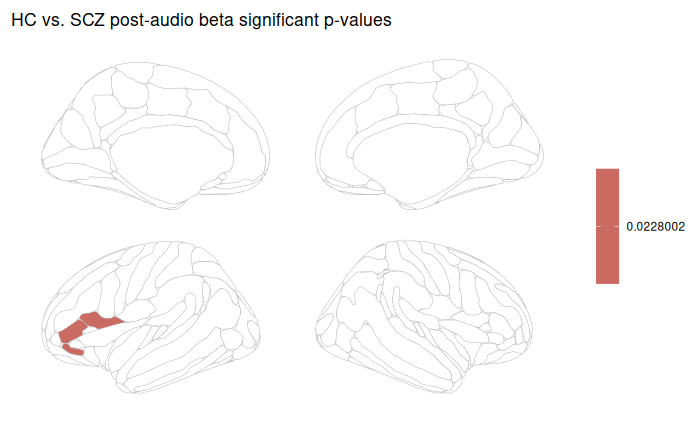 Patients had weaker beta power decrease in IFG around audio events
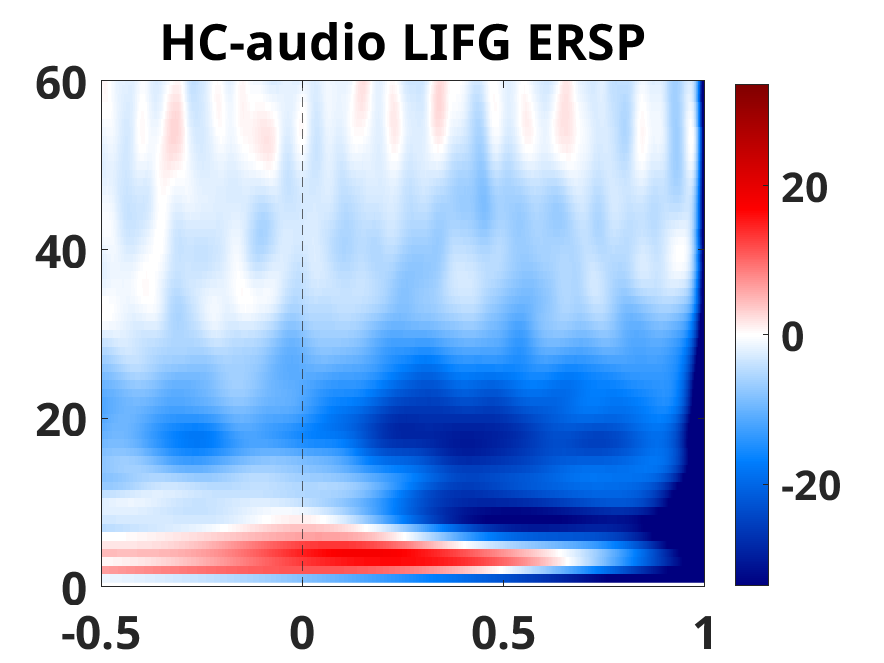 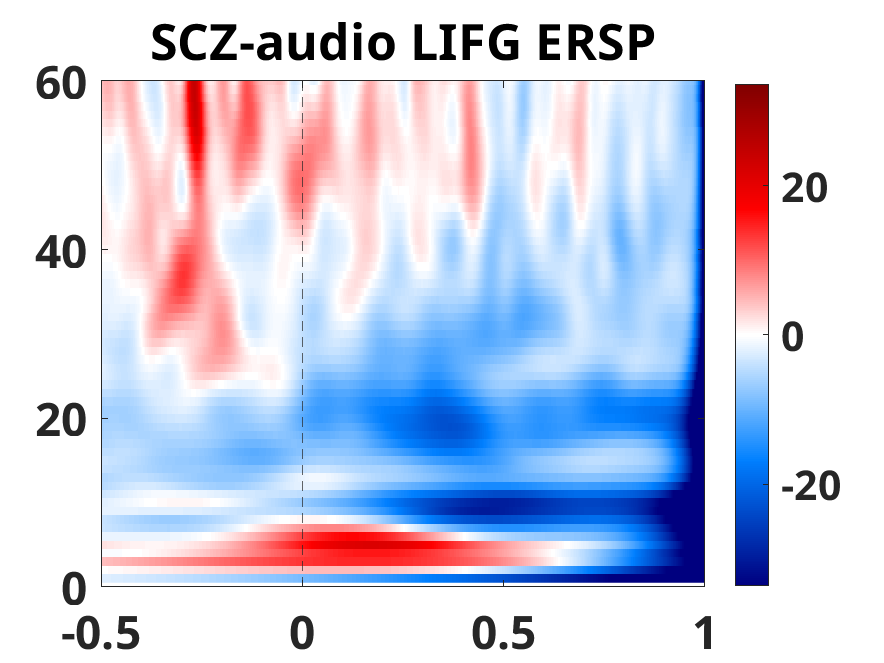 p<0.01**
p<0.05*
MEG in Psychosis
20
Audio-related beta power with speech factor
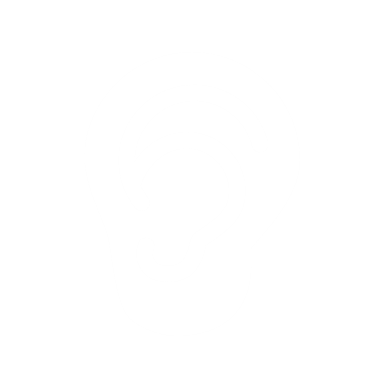 Verbosity
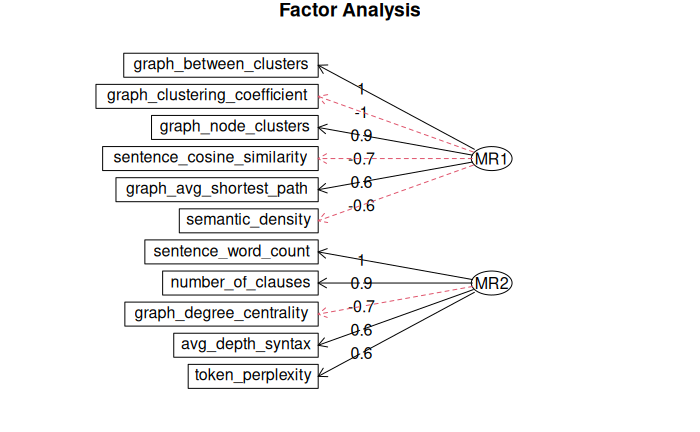 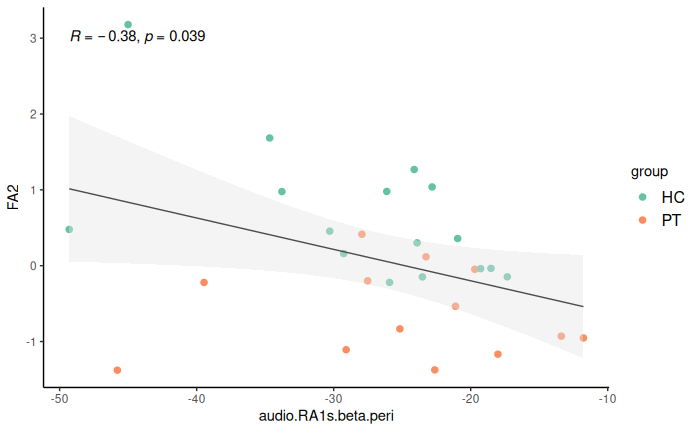 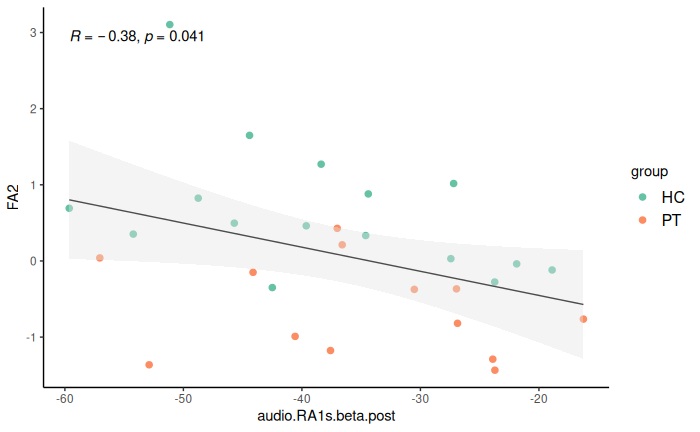 Weaker beta power decrease around audio processing in right A1 and left IFG relates to lower verbosity in speech
Verbosity
Verbosity
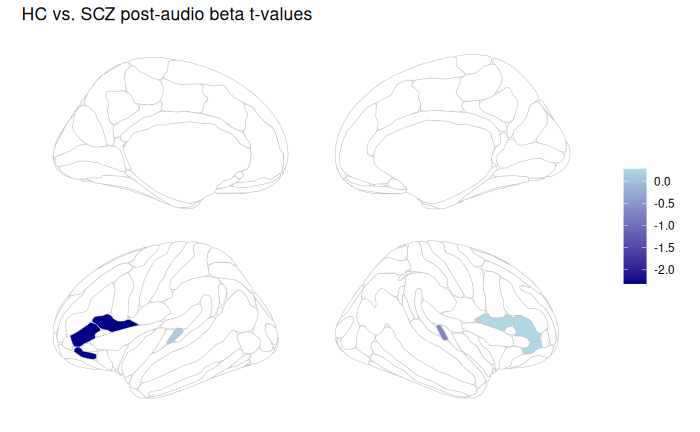 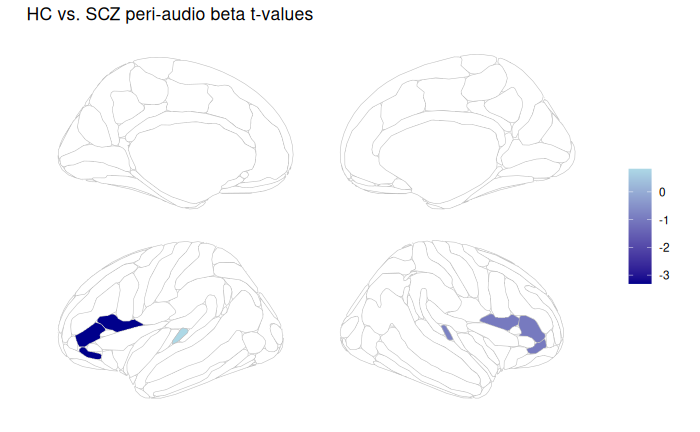 Peri-audio beta power in right A1
Post-audio beta power in right A1
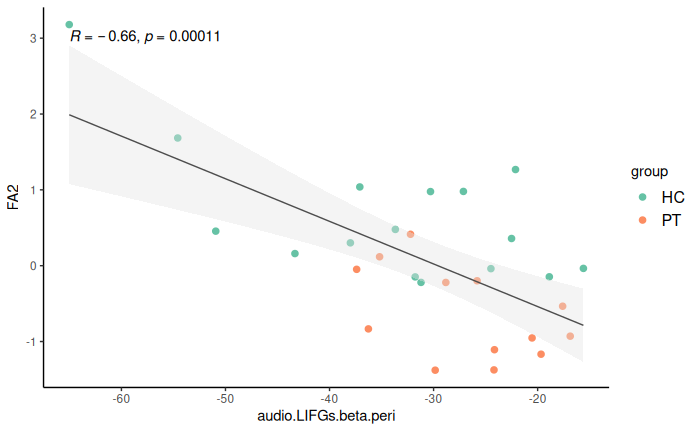 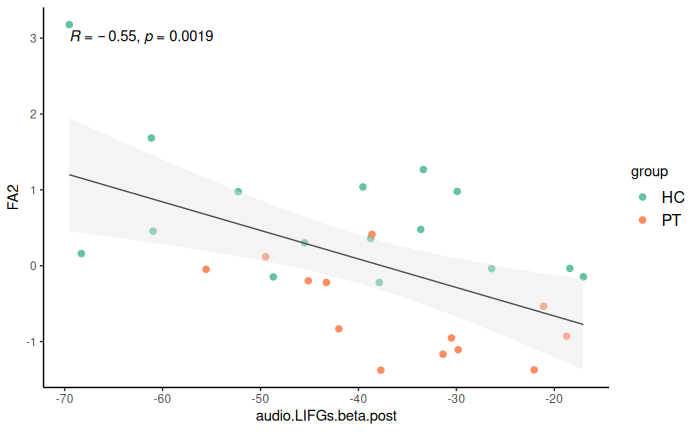 Verbosity
Verbosity
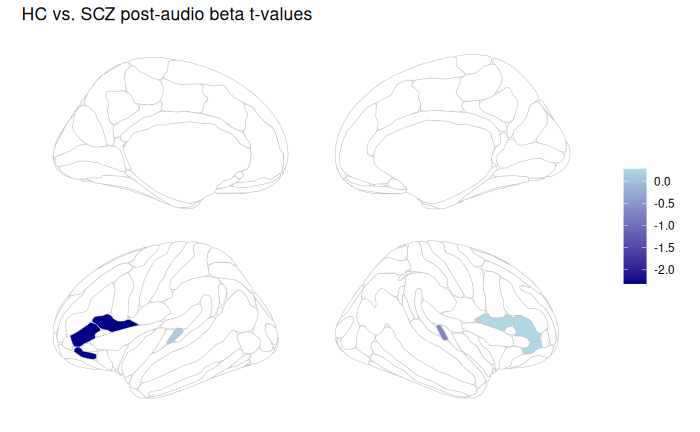 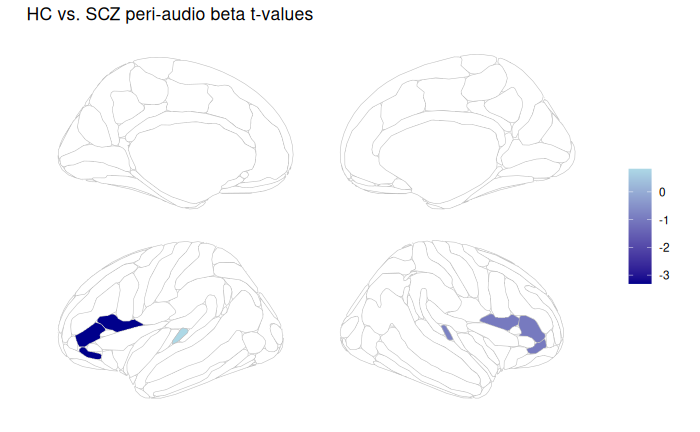 Peri-audio beta power in left IFG
Post-audio beta power in left IFG
MEG in Psychosis
21
Preliminary results summary
A1: 
Patients with SCZ compared to HCs had:
(1) perceive multisensory information closer to objective truth,
(2) showed weaker event-related beta decreases and increases.
(3) lower verbosity and syntactic complexity, 
A2: 
(1) Post-movement beta power increase in right IFG was related to the tendency to perceive audio-visual simultaneity
(2) Movement and sensory-related beta power modulations in M1s, V1s, A1s, IFGs were associated with verbosity in natural speech
Q1
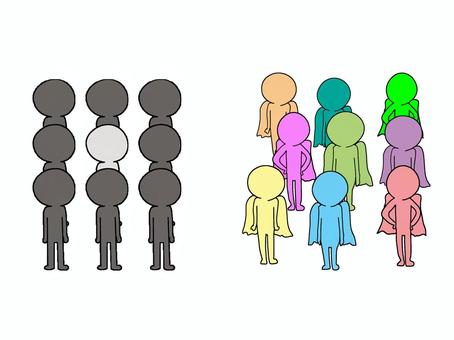 Q2
Beta oscillations index multisensory integration and (esp. negative) speech symptoms in schizophrenia.
MEG in Psychosis
22
Next steps
Connectivity between IFG-M1/V1/A1, connectivity between hemispheres
Other frequencies oscillations (e.g., alpha, gamma, cross-frequency coupling)
Resting state, periodic and aperiodic components
Speech feature extraction
Multivariate analysis across clinical assessment, speech, and oscillations
PRESENTATION TITLE
23
Future implicationsIf a role for beta-deficits is established in Schizophrenia, we can 1. Guide neuromodulatory interventions2. Conduct symptom-focused clinical trials to select treatments based on their effect on this target oscillatory marker.
MEG in Psychosis
24
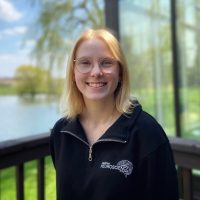 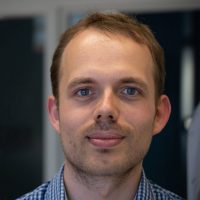 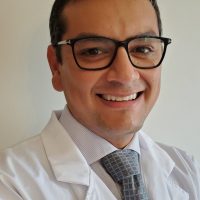 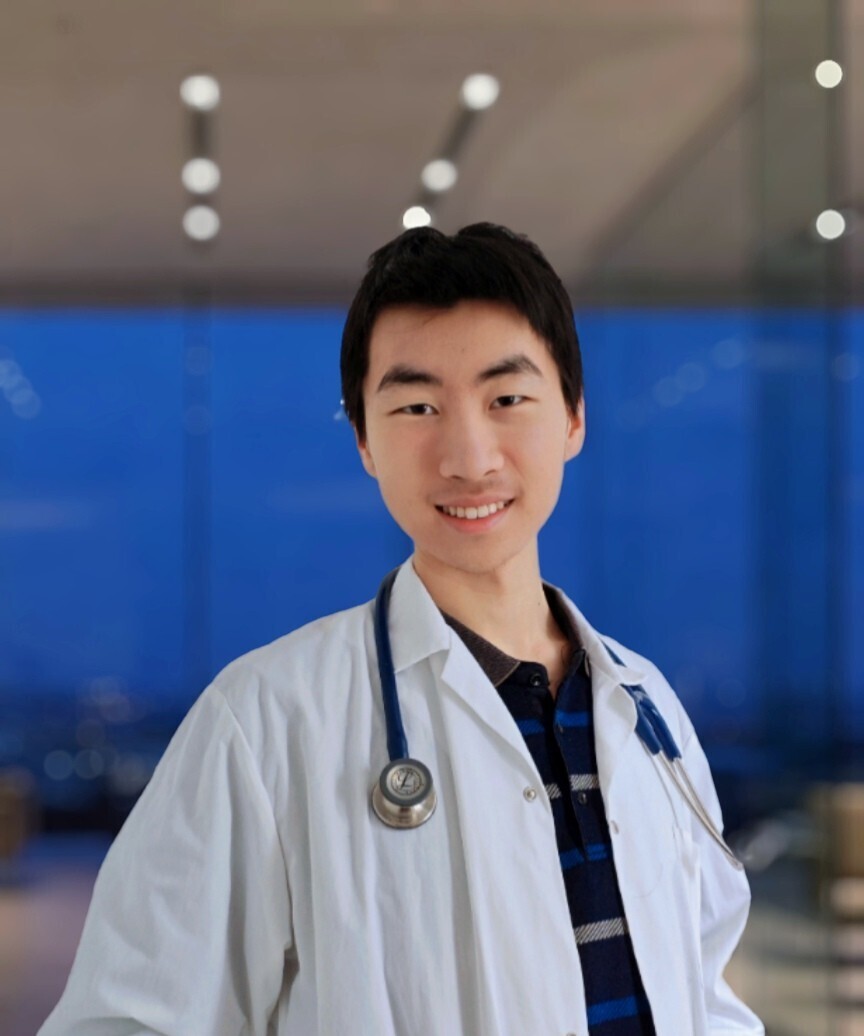 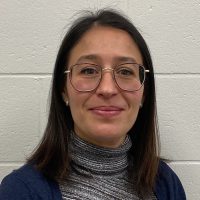 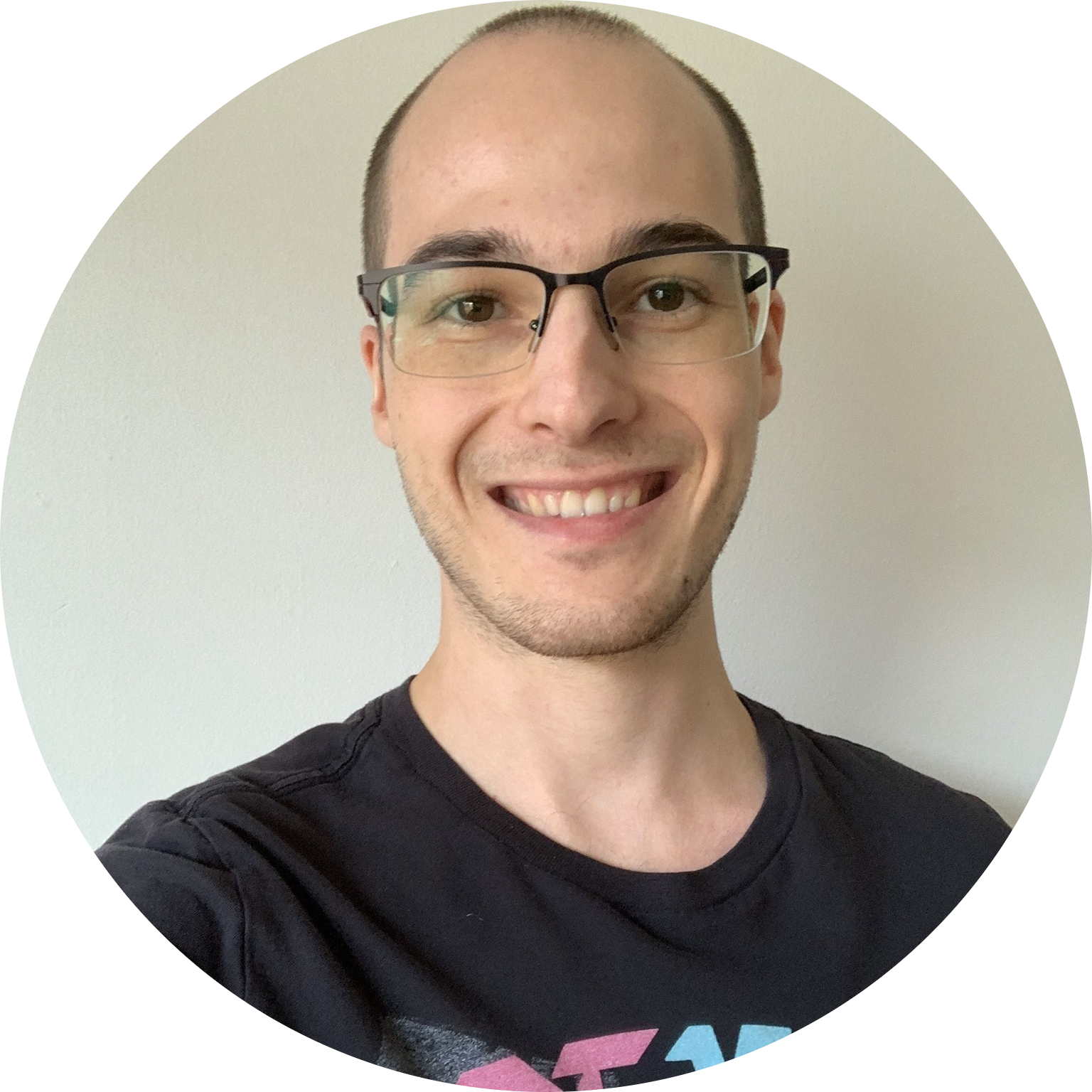 Thank you
Nadia Zeramdini
Alban Voppel, PhD
Rukun Dou
Jessica Ahrens
Fernando Gonzales, MD
Dominic Boutet
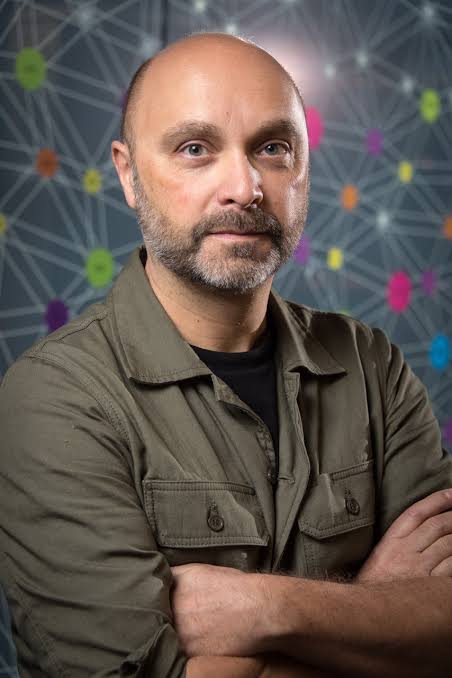 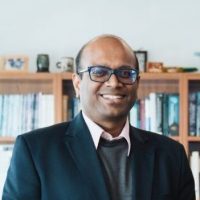 Hsi (Tiana) Wei, MA, PhD
hsi.wei@mail.mcgill.ca
Lena Palaniyappan, MD, PhD
Sylvain Baillet, PhD
No conflict of interest to disclose
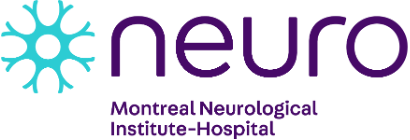